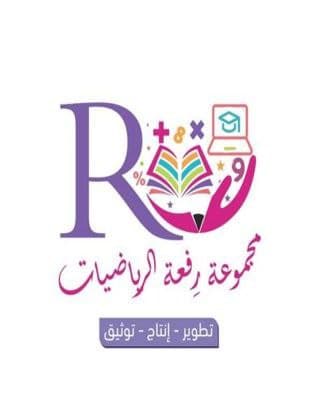 [Speaker Notes: تم تنزيل هذا القالب من موقع ingez-ppt.com]
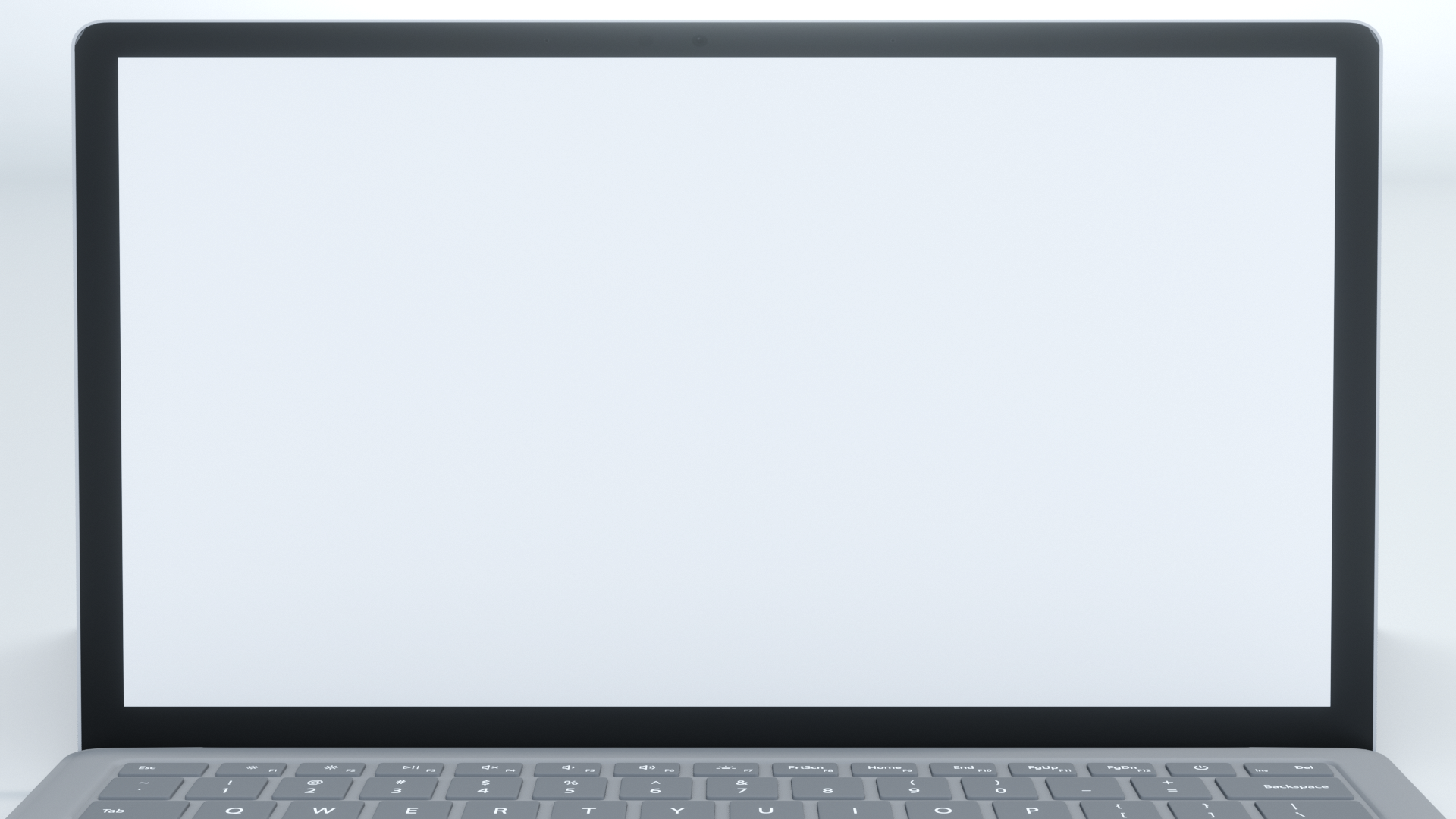 التاريخ :    /    / 1443 هـ
الصف : أول /
معرفة سابقة
كتابة الكسور الاعتيادية وكتابتها في أبسط صورة
أ. عثمان الربيعي
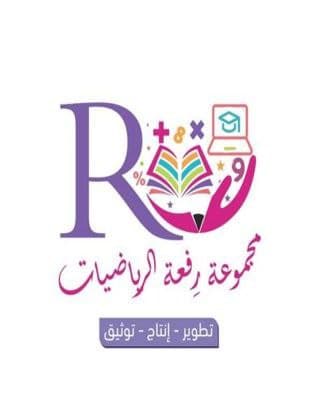 [Speaker Notes: تم تنزيل هذا القالب من موقع ingez-ppt.com]
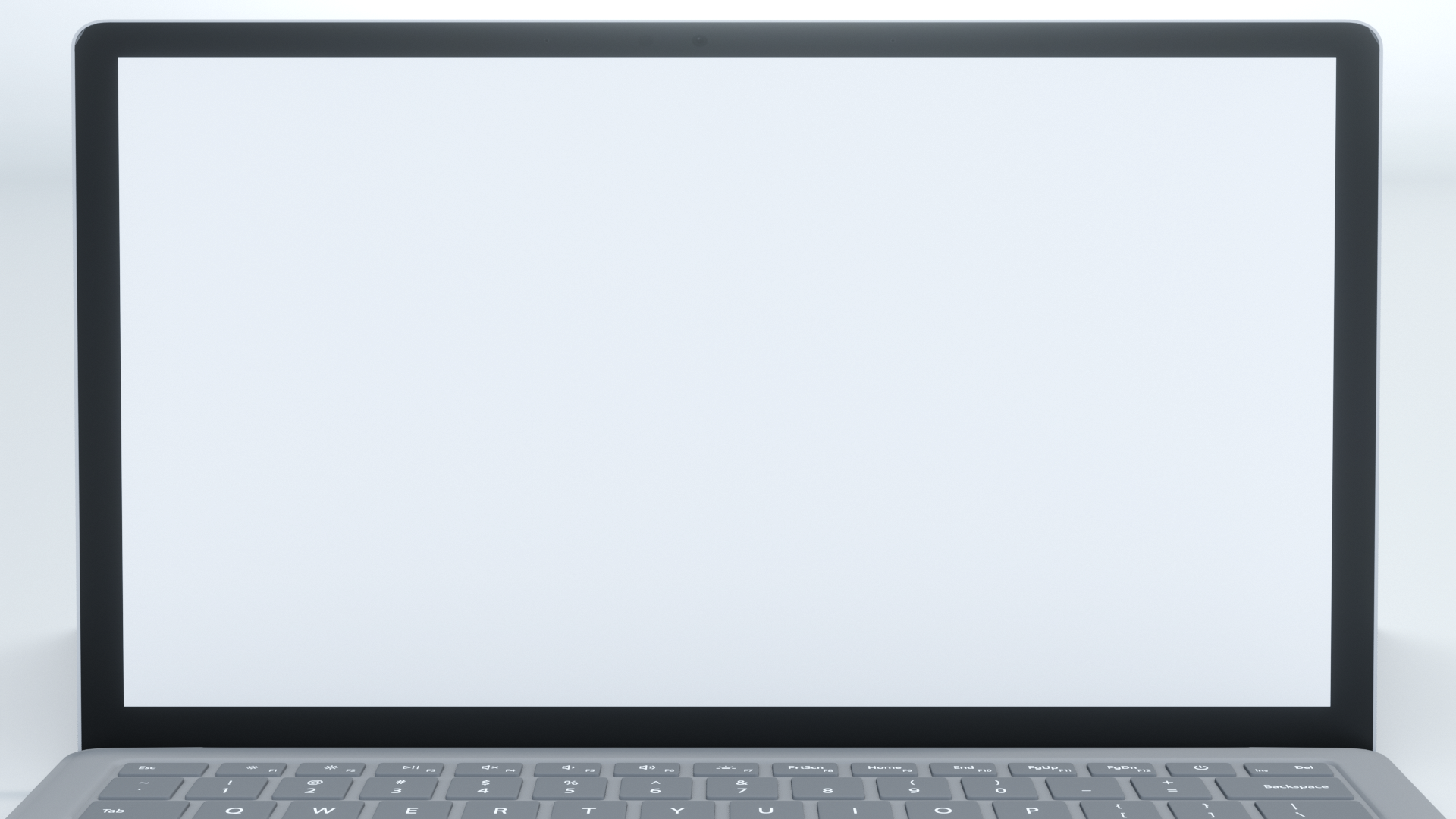 عنوان الدرس : المعدل
التاريخ :    /    / 1443 هـ
الصف : أول /
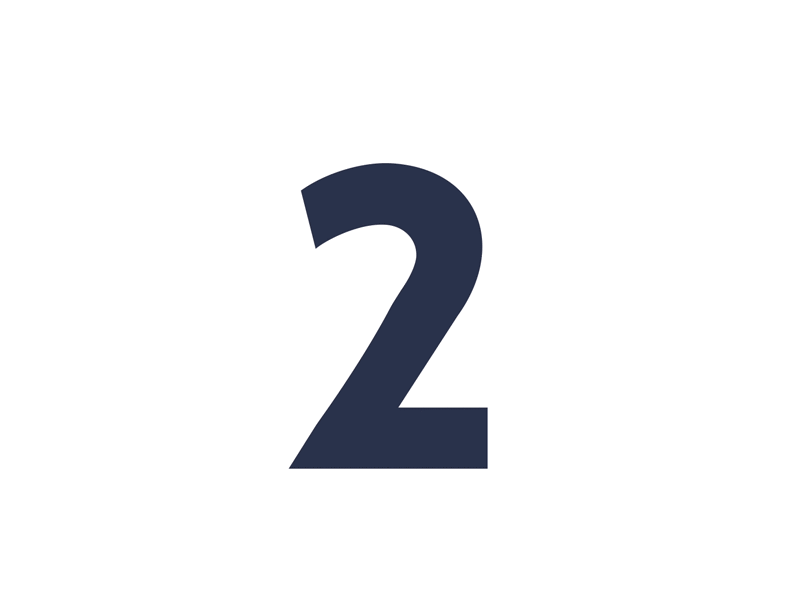 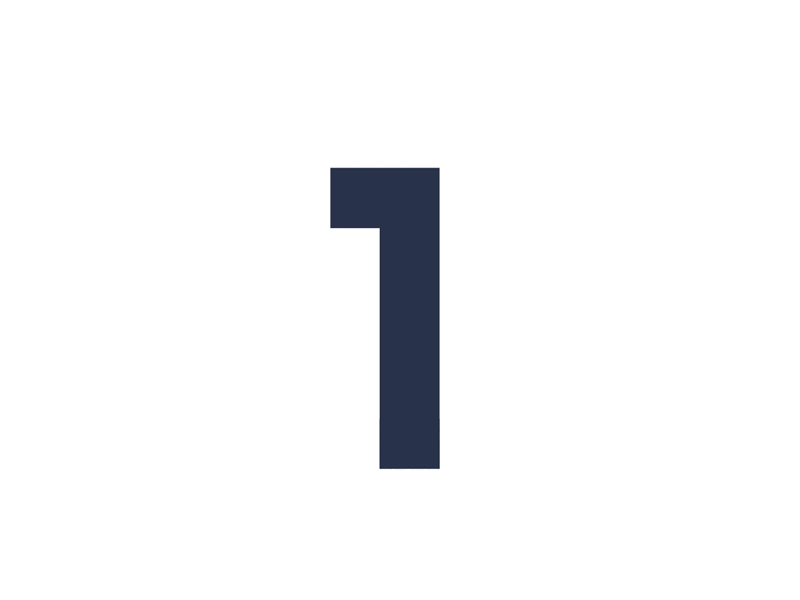 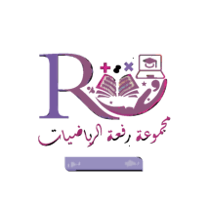 التدريس
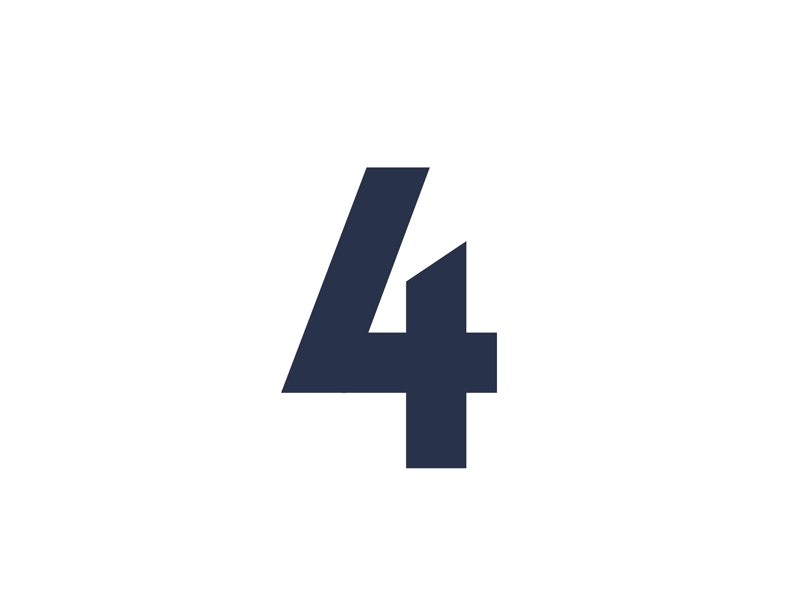 التركيز
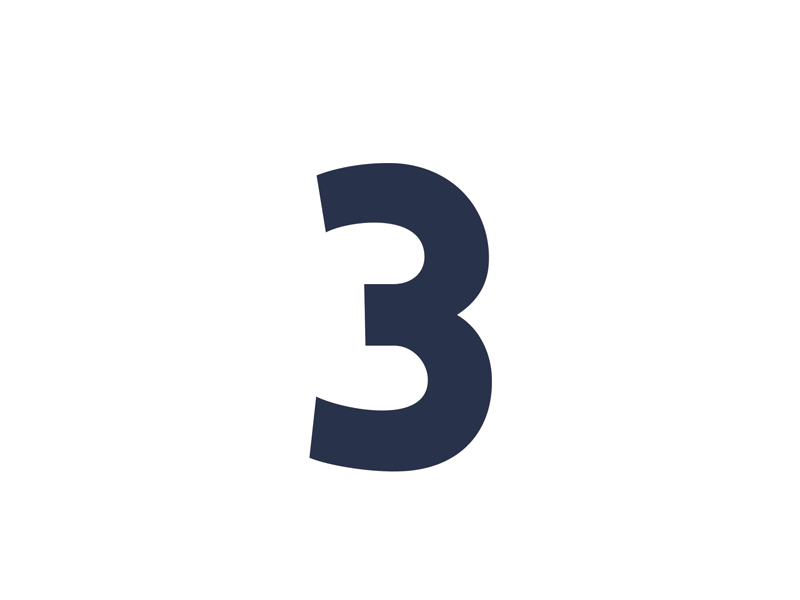 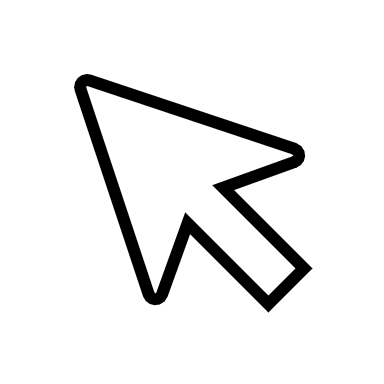 أ. عثمان الربيعي
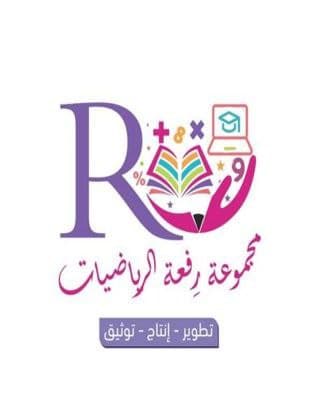 التدريب
التقويم
[Speaker Notes: تم تنزيل هذا القالب من موقع ingez-ppt.com]
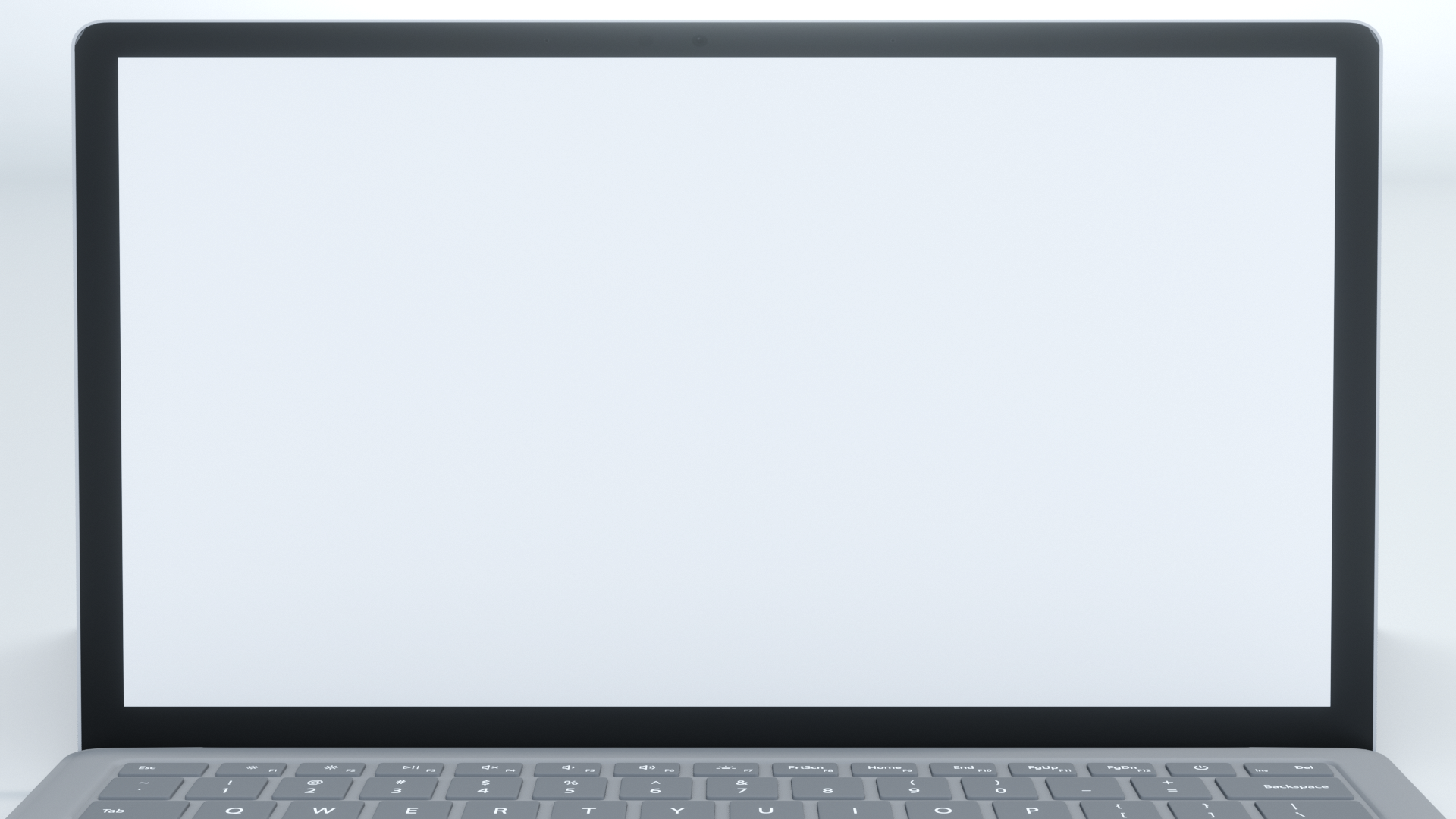 عنوان الدرس : المعدل
التاريخ :    /    / 1443 هـ
الصف : أول /
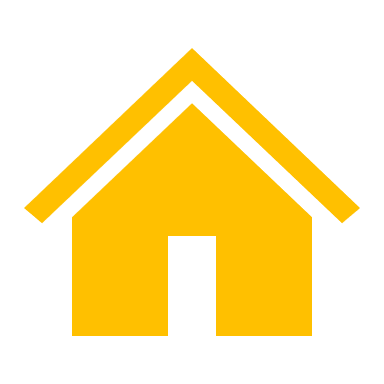 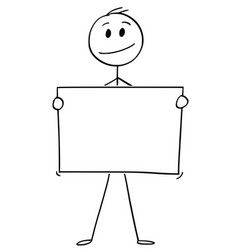 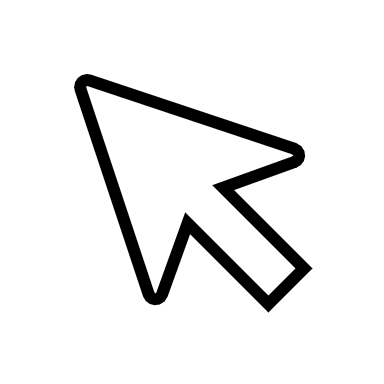 جدول التعلم
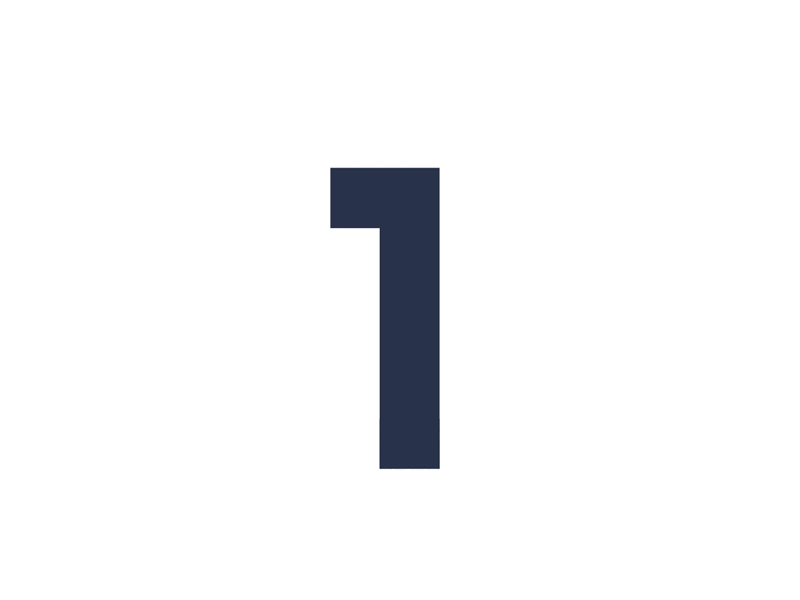 أ. عثمان الربيعي
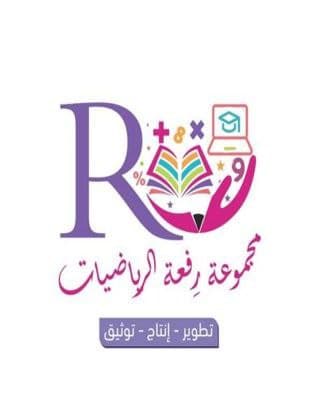 [Speaker Notes: تم تنزيل هذا القالب من موقع ingez-ppt.com]
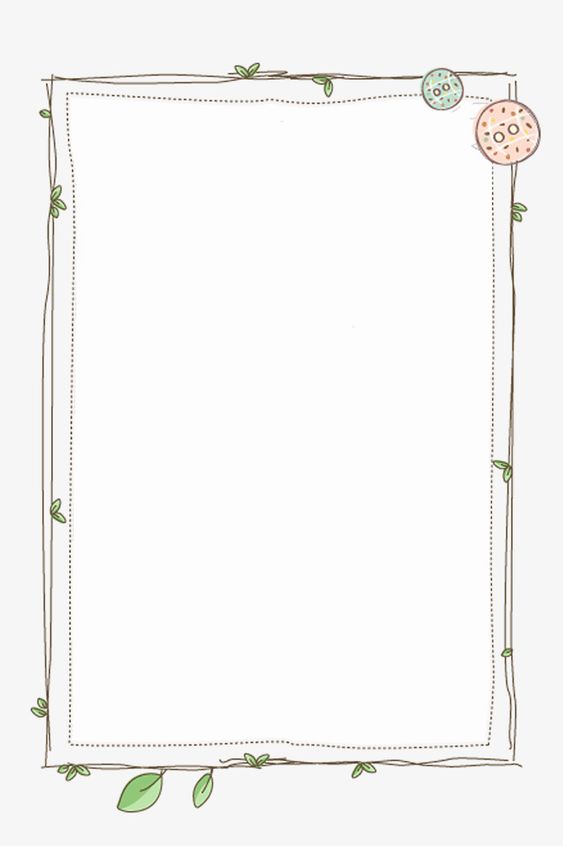 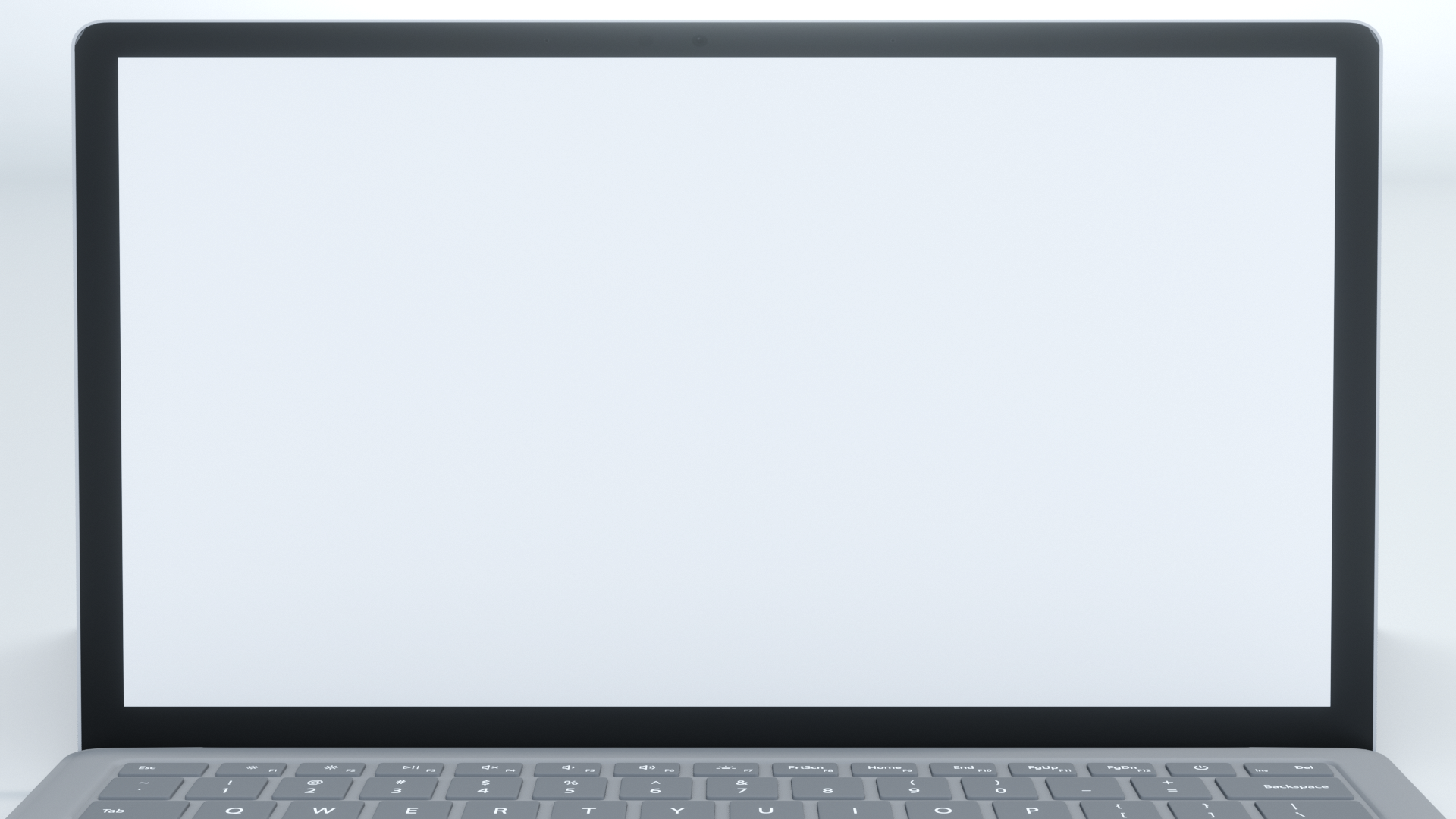 عنوان الدرس : المعدل
التاريخ :    /    / 1443 هـ
الصف : أول /
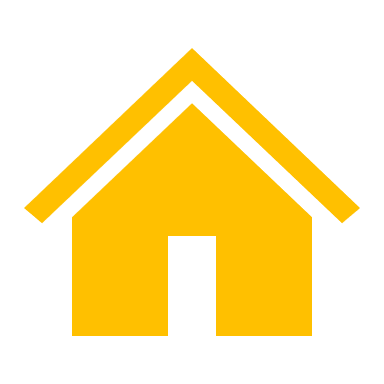 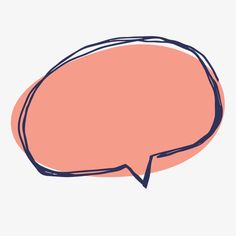 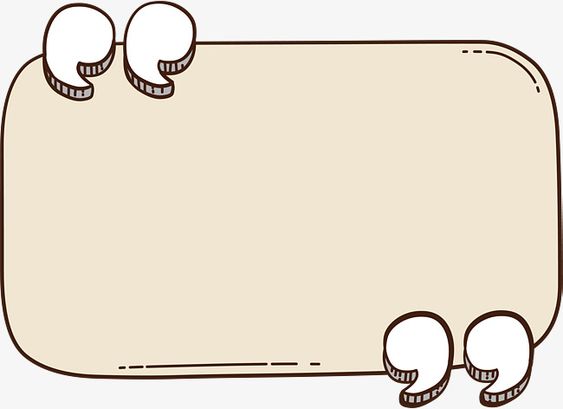 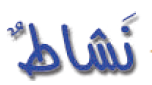 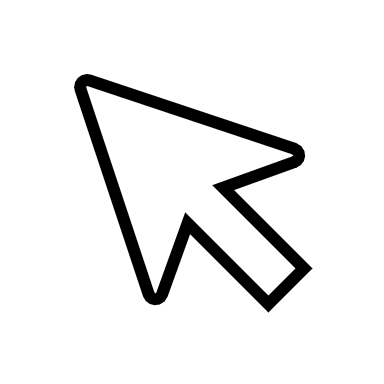 ص 145
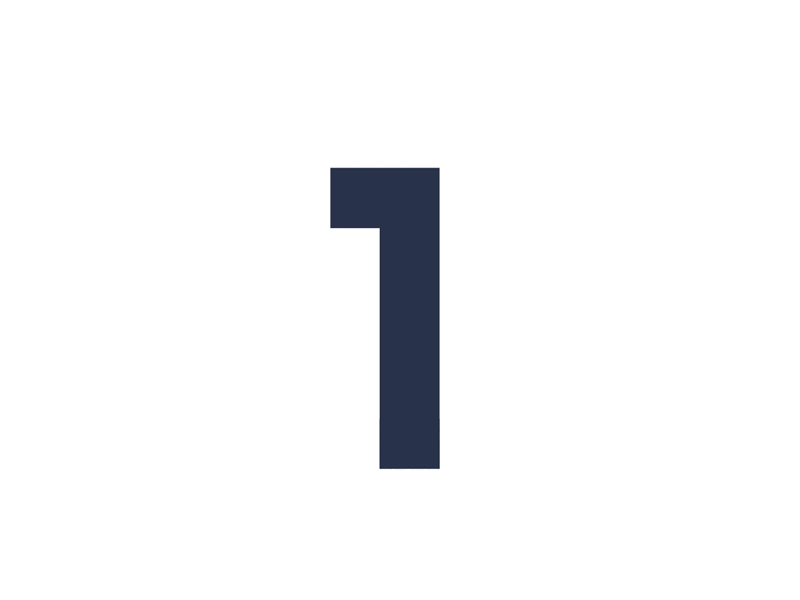 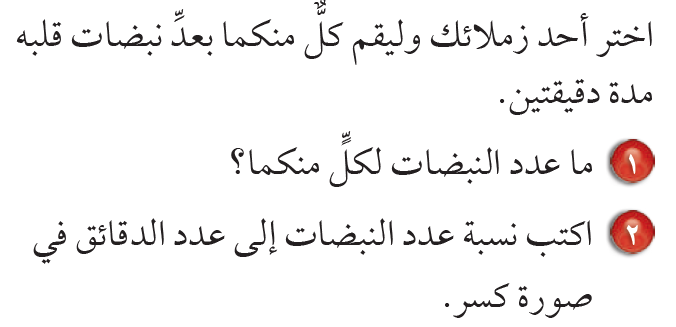 أ. عثمان الربيعي
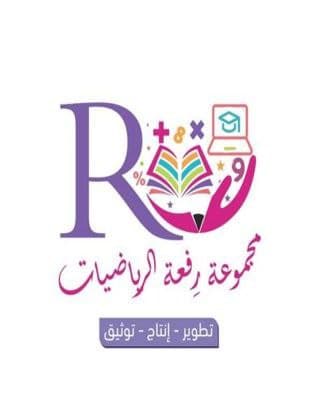 [Speaker Notes: تم تنزيل هذا القالب من موقع ingez-ppt.com]
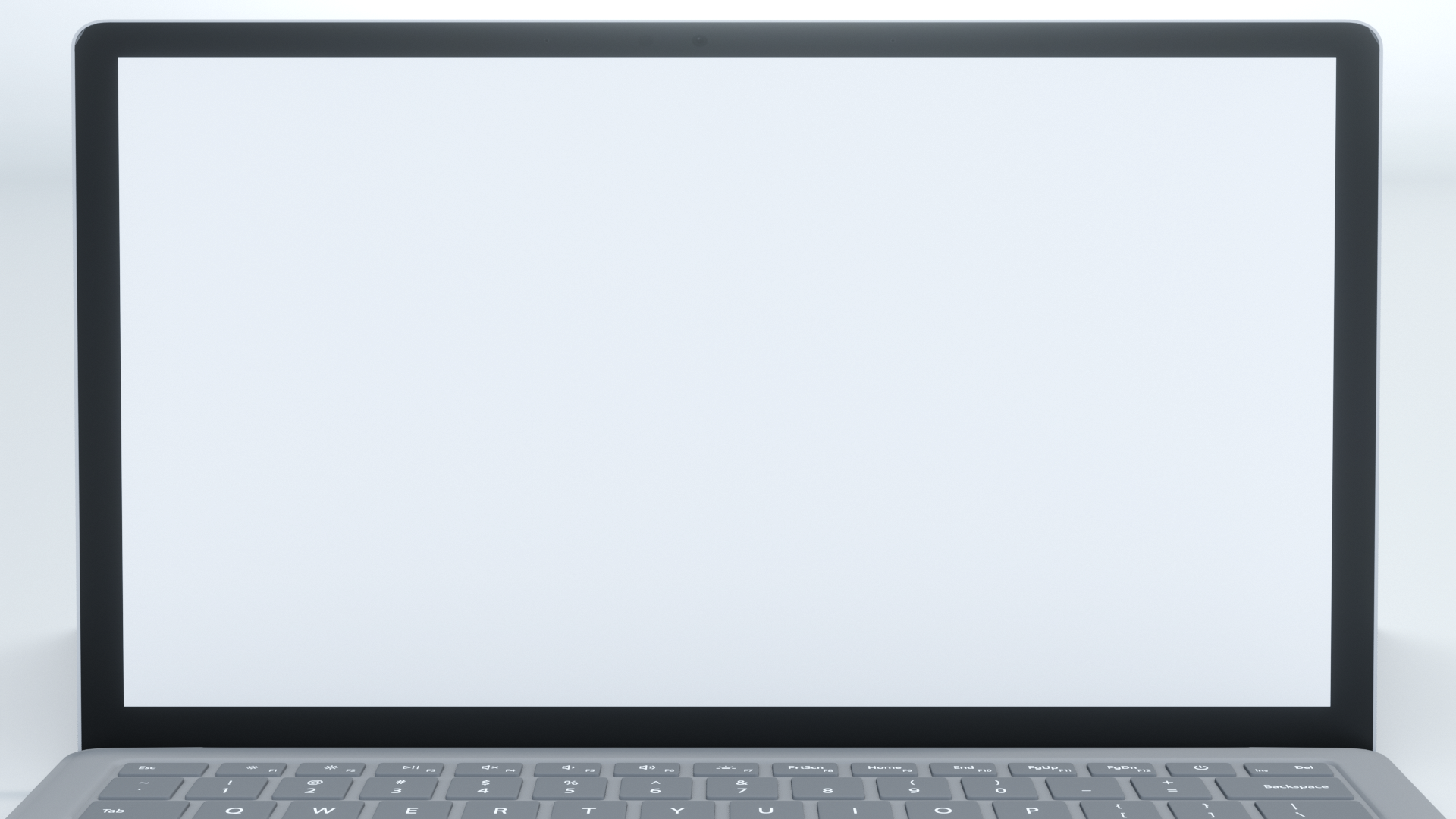 التاريخ :    /    / 1443 هـ
الصف : أول /
عنوان الدرس : المعدل
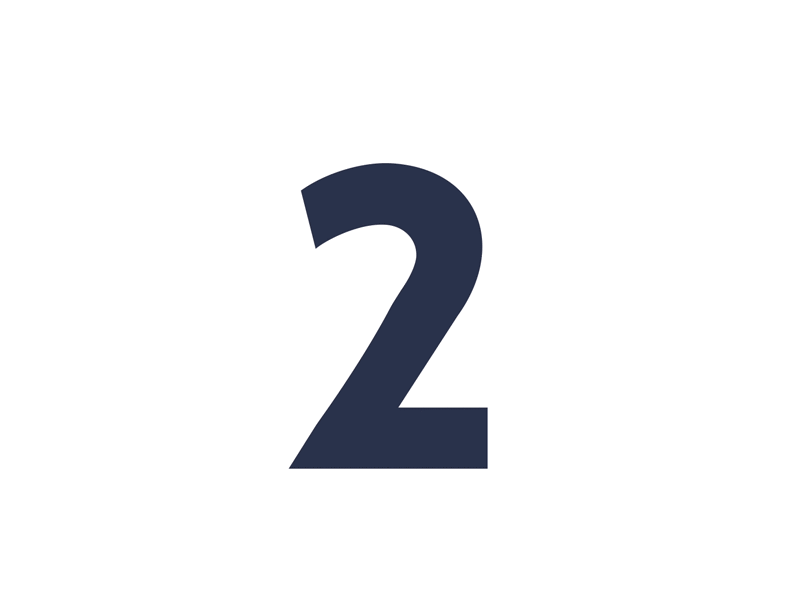 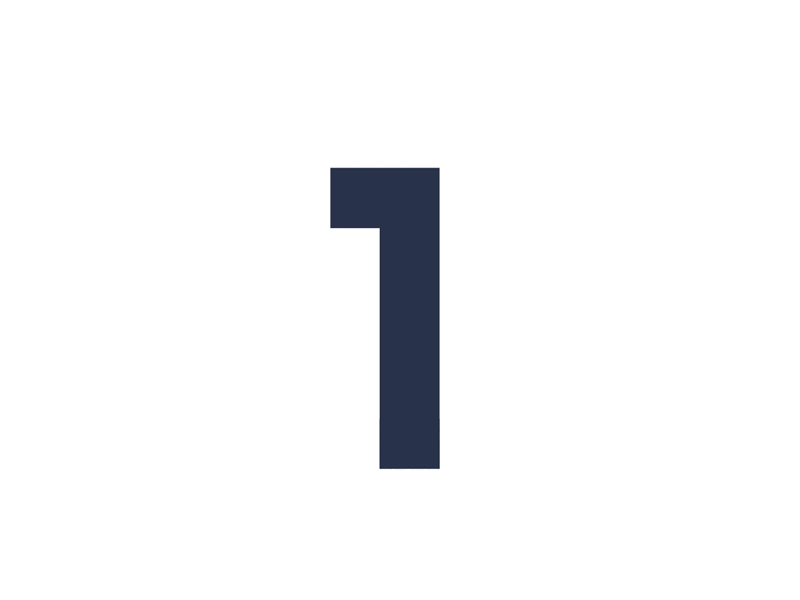 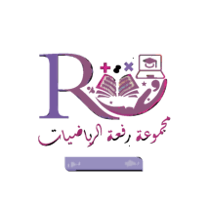 التدريس
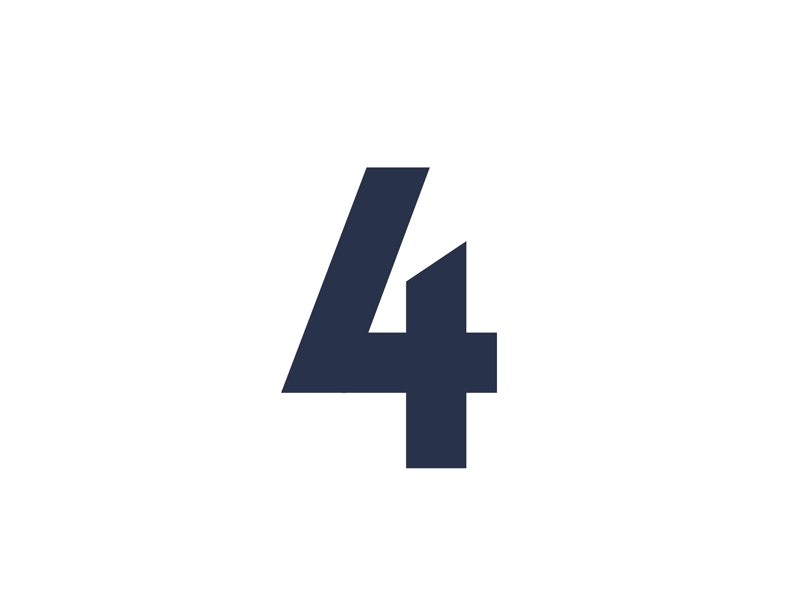 التركيز
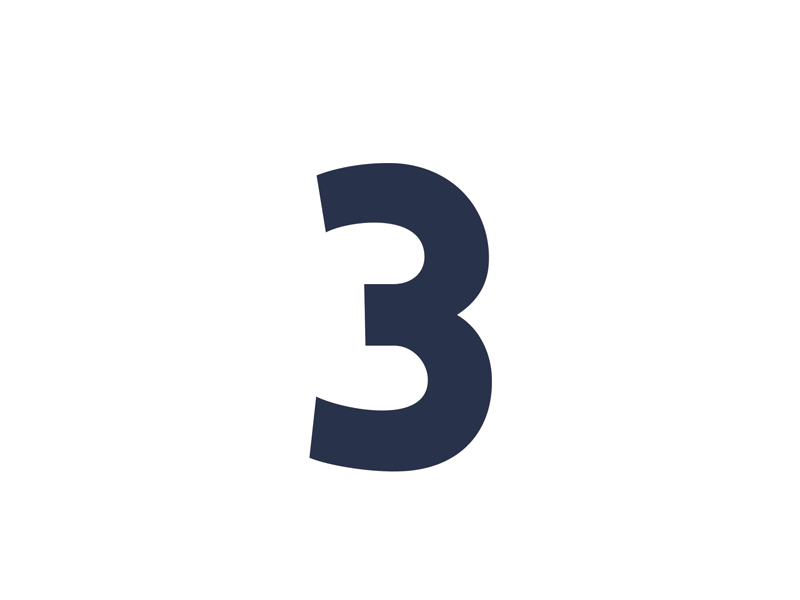 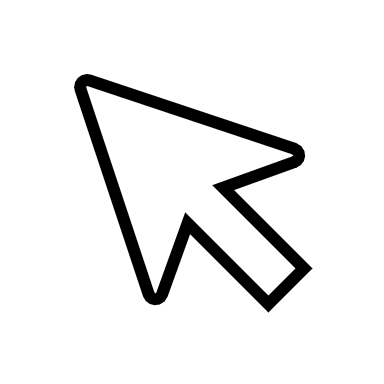 أ. عثمان الربيعي
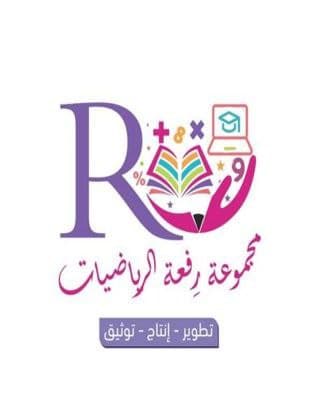 التدريب
التقويم
[Speaker Notes: تم تنزيل هذا القالب من موقع ingez-ppt.com]
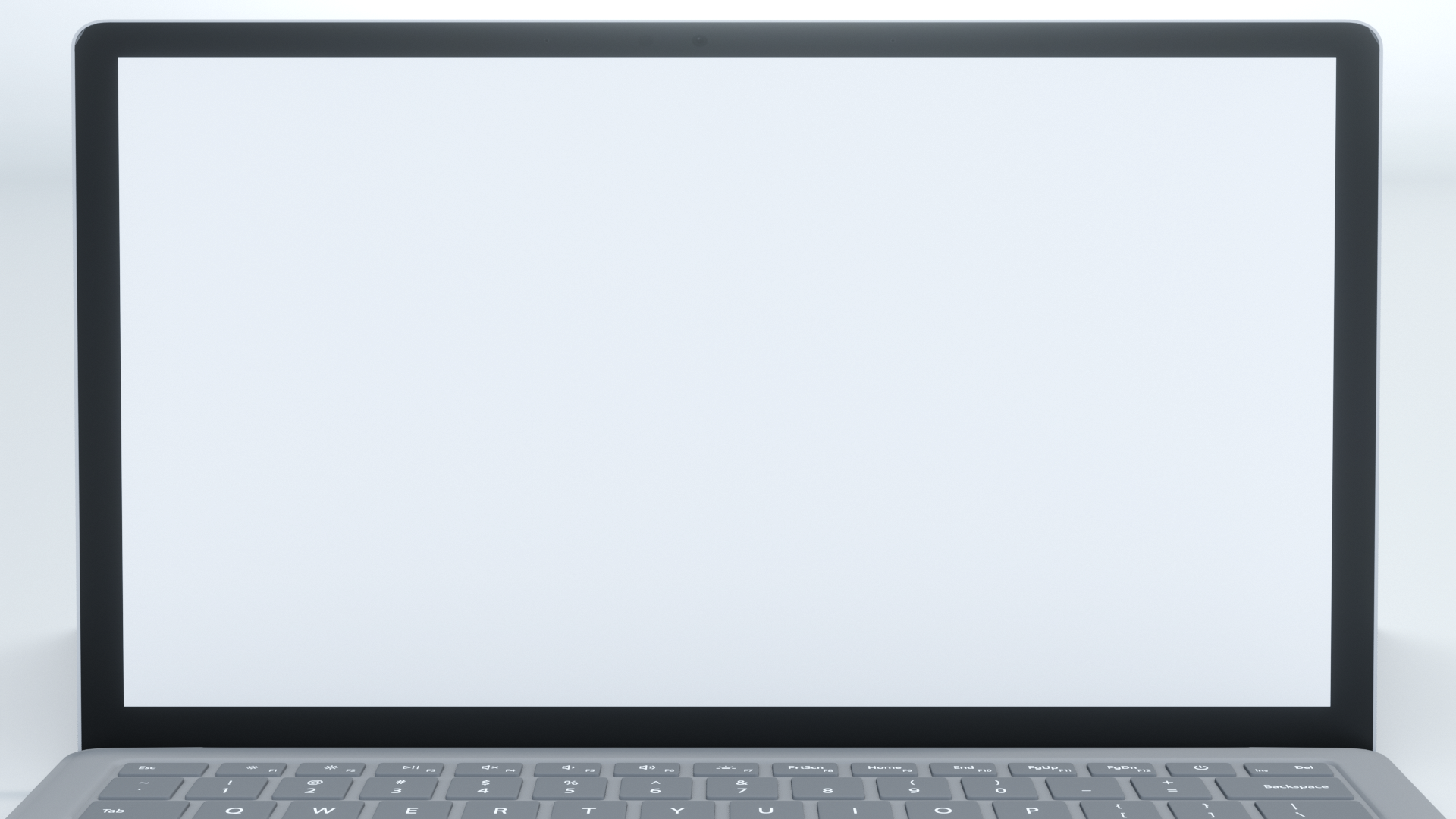 عنوان الدرس : المعدل
التاريخ :    /    / 1443 هـ
الصف : أول /
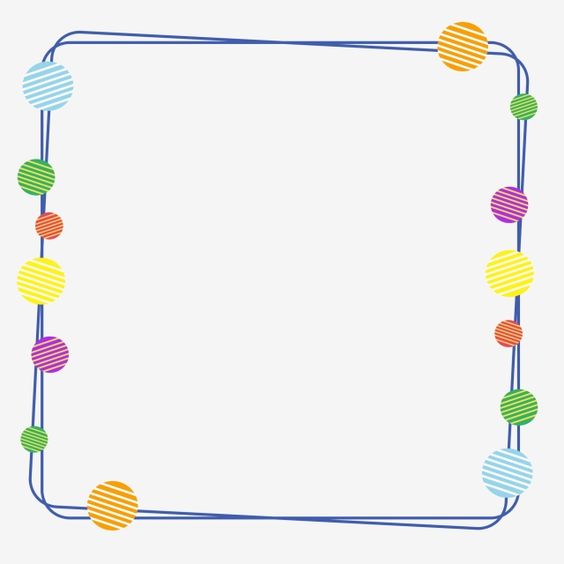 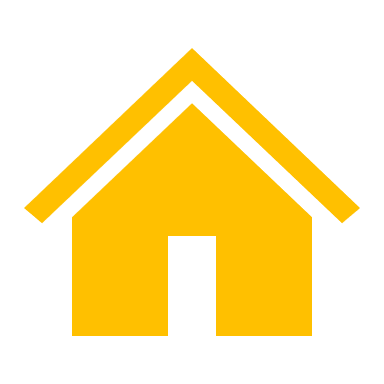 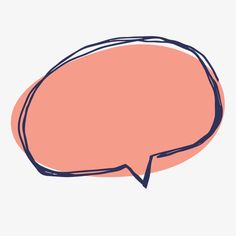 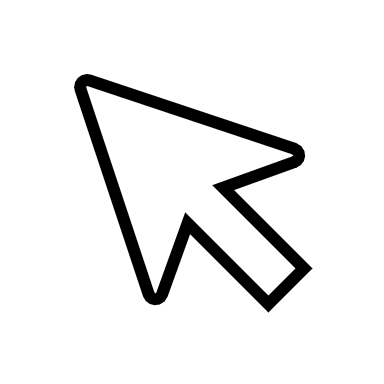 ص 145
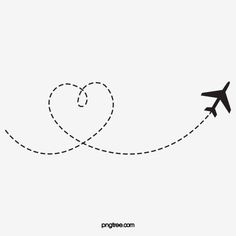 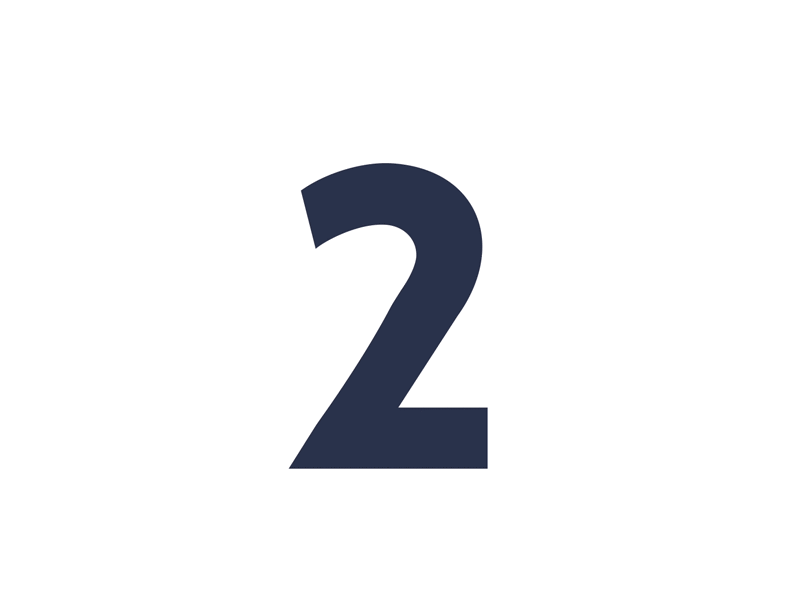 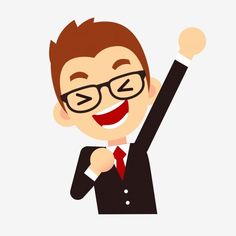 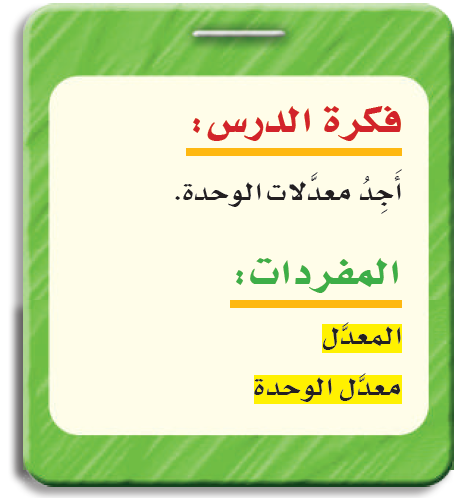 تسمى النسبة التي تقارن بين كميتين لهما وحدتان مختلفتان تسمى بالمعدل .

عند تبسيط المعدل بحيث يصبح مقامه 1 ، فإنه يسمى معدل الوحدة .
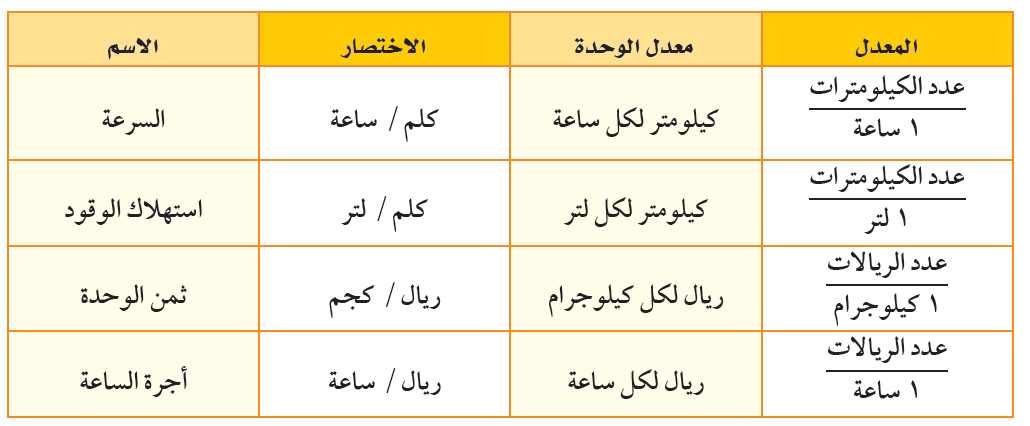 أ. عثمان الربيعي
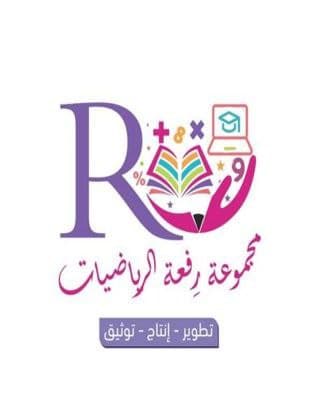 [Speaker Notes: تم تنزيل هذا القالب من موقع ingez-ppt.com]
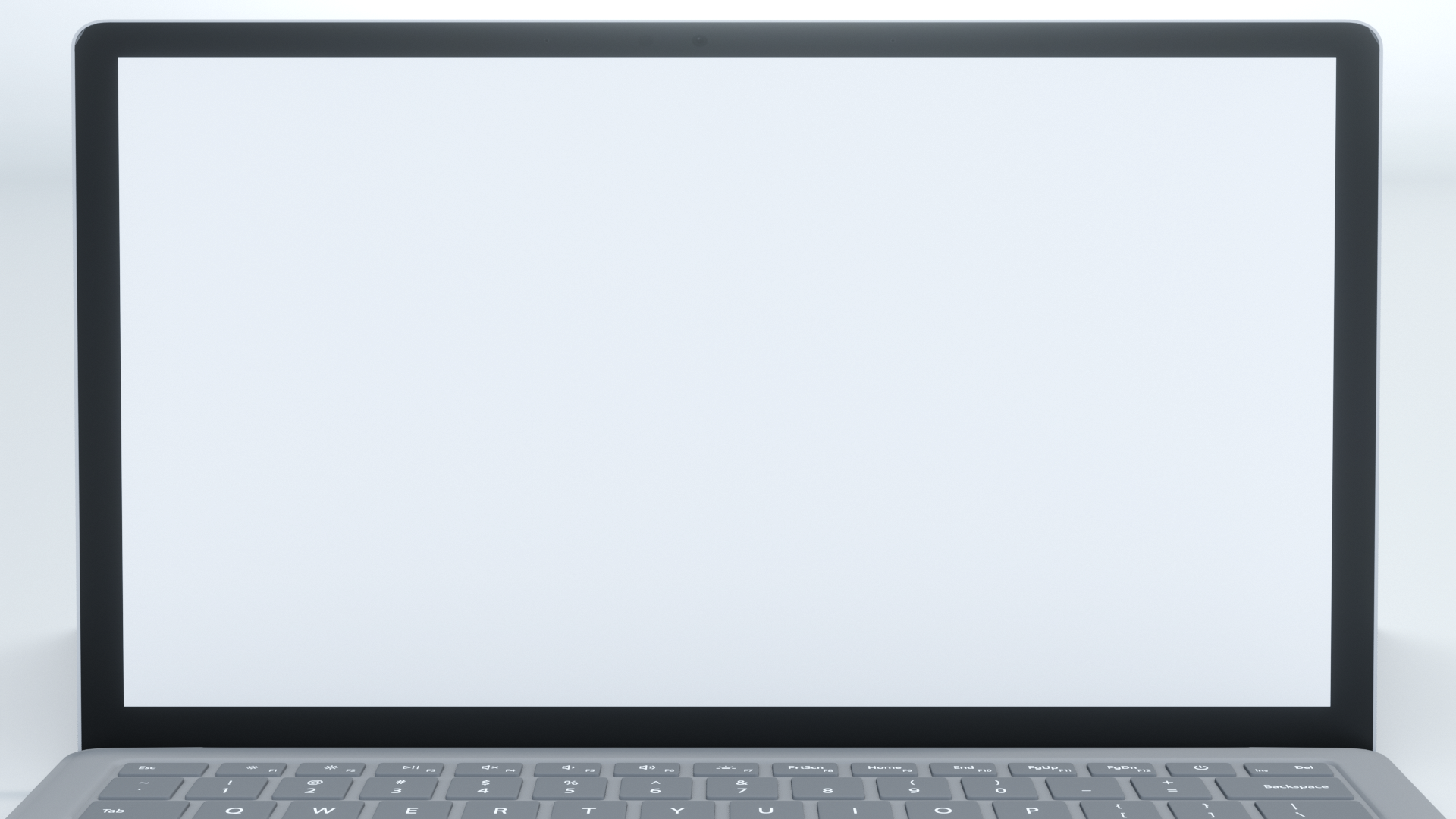 عنوان الدرس : المعدل
التاريخ :    /    / 1443 هـ
الصف : أول /
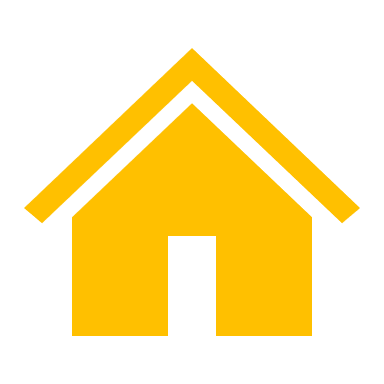 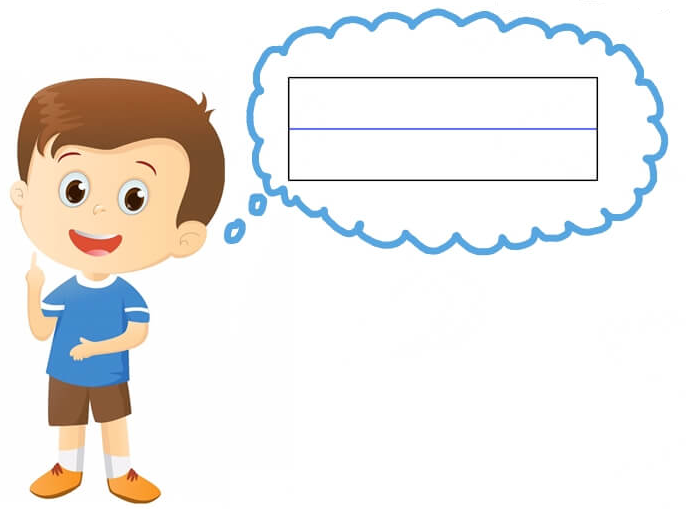 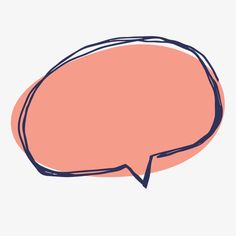 مثال من واقع الحياة
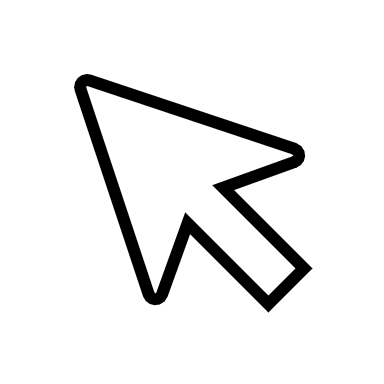 ص 145
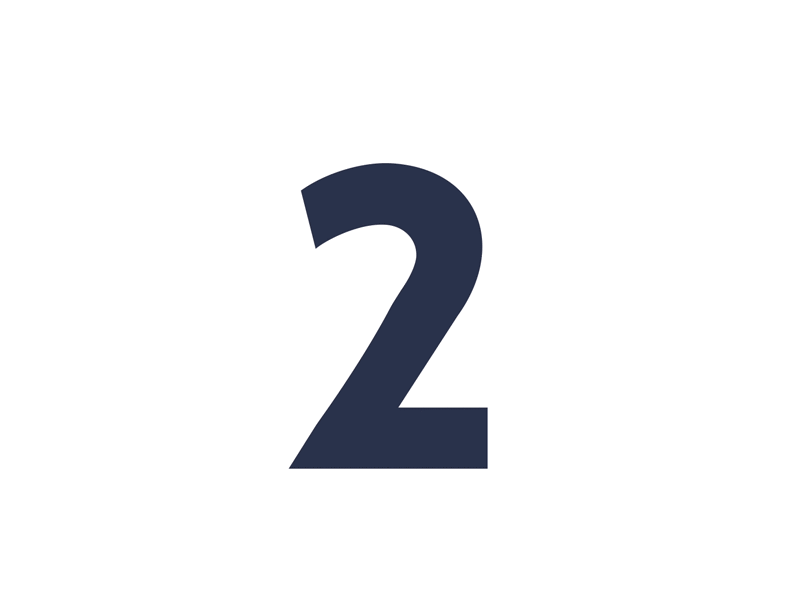 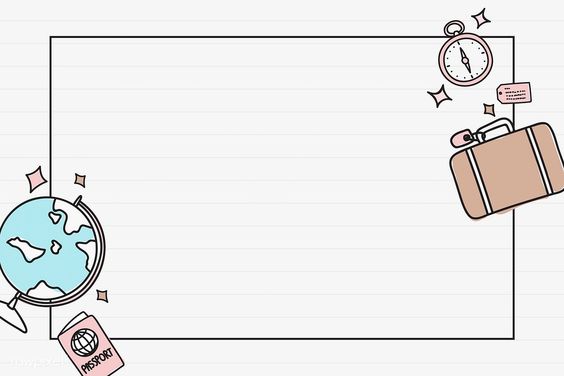 1 ) عمل : إذا تقاضى أحمد 840 ريالاً لقاء عمله 40 ساعة ، فما معدل أجرته في الساعة الواحدة .
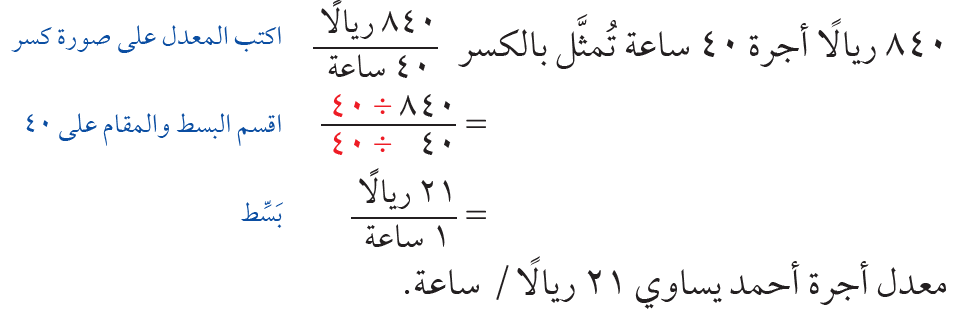 أ. عثمان الربيعي
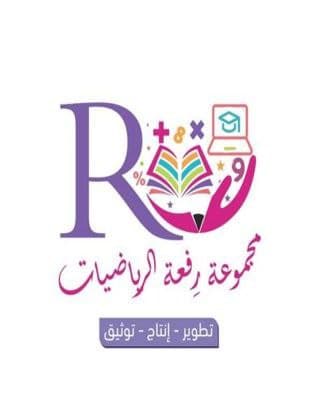 [Speaker Notes: تم تنزيل هذا القالب من موقع ingez-ppt.com]
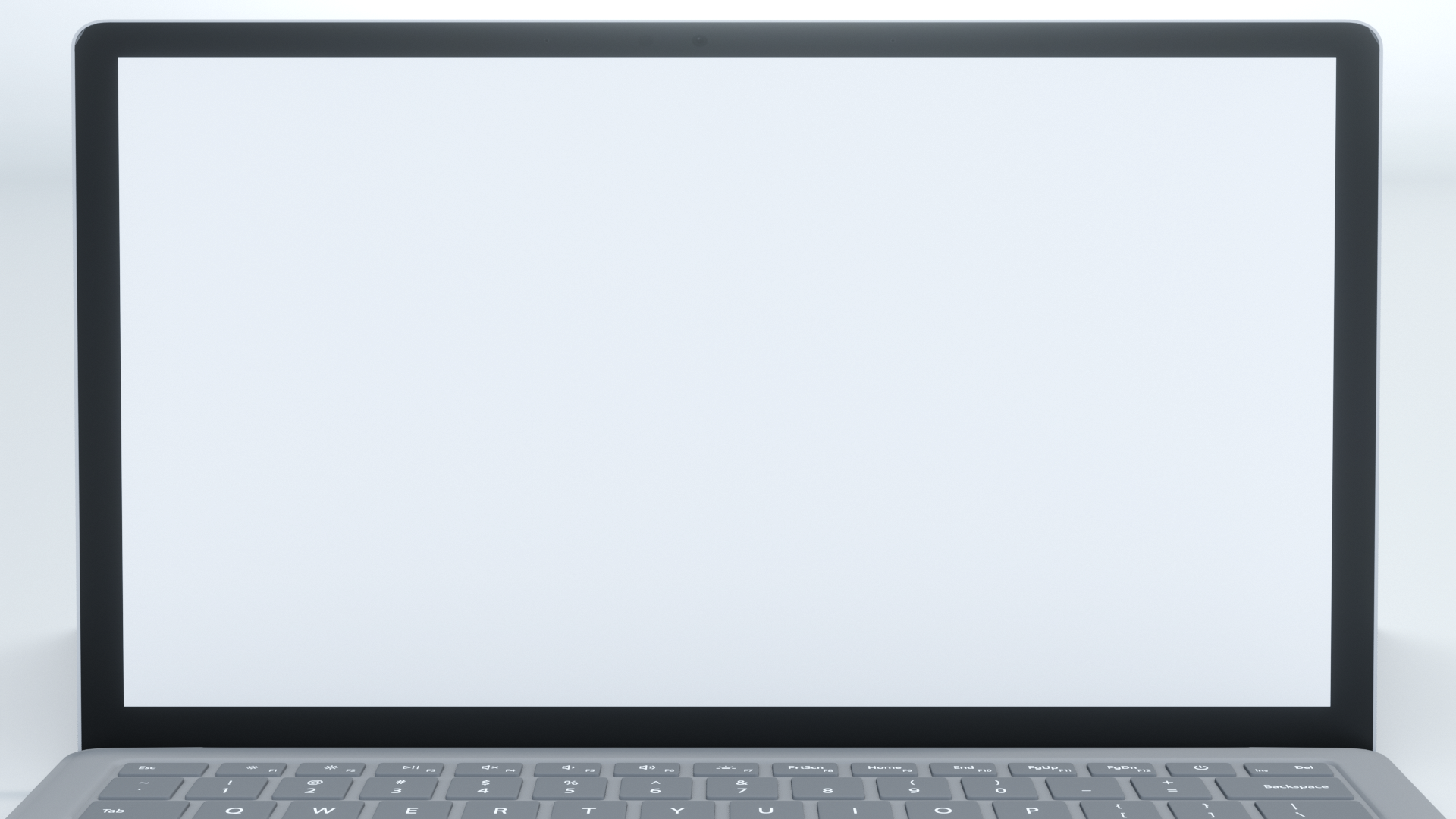 عنوان الدرس : المعدل
التاريخ :    /    / 1443 هـ
الصف : أول /
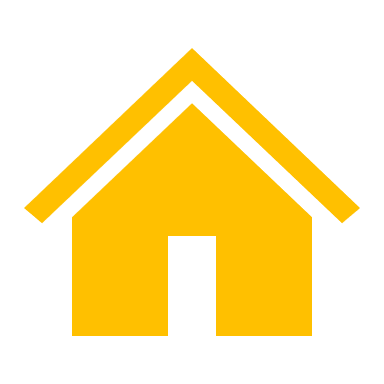 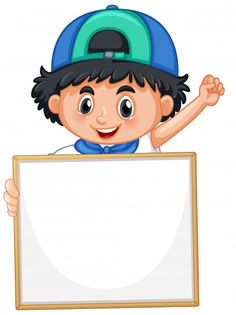 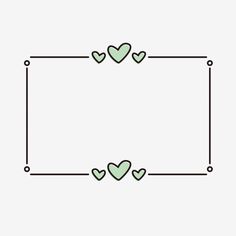 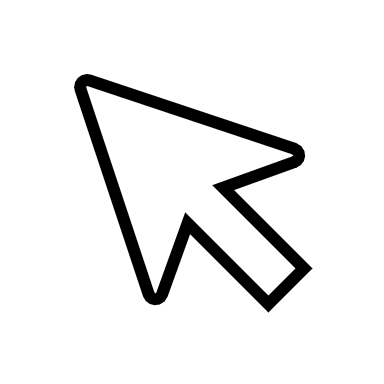 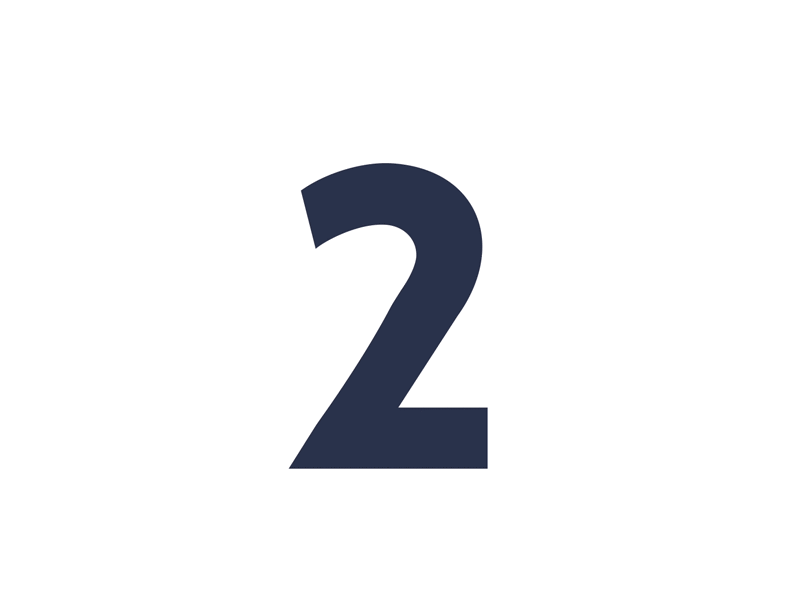 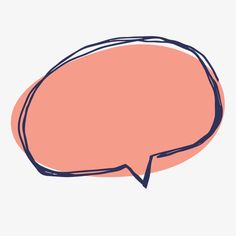 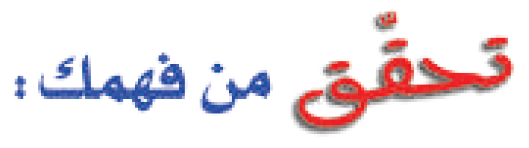 ص 145
أوجد معدل الوحدة مقرباً إلى أقرب جزء من عشرة عند الضرورة :
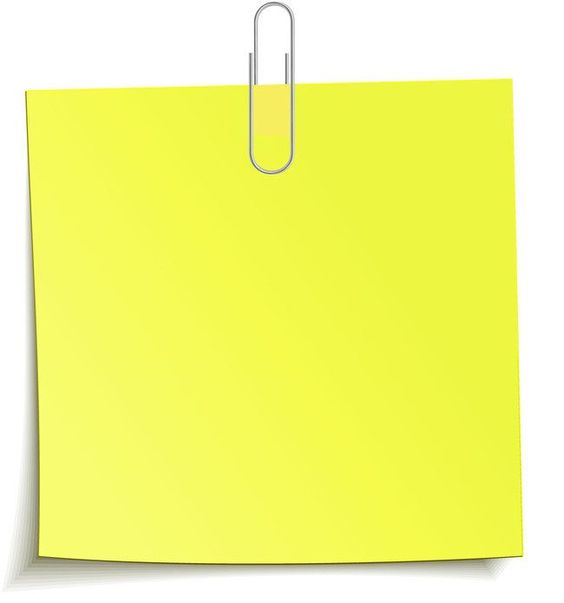 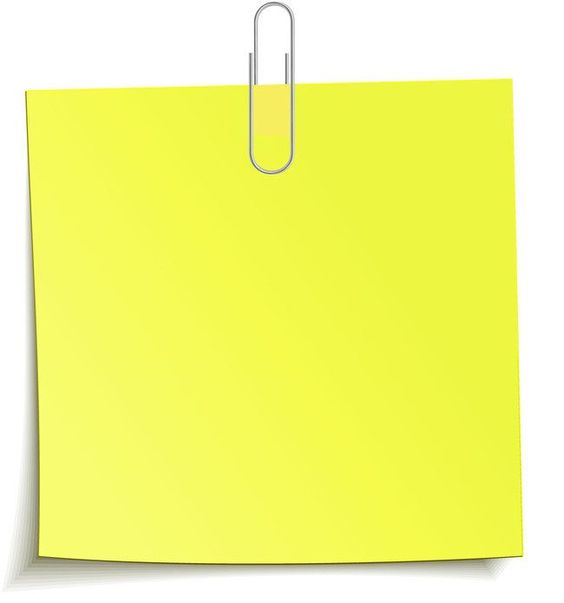 أ ) 300 ريال لكل 6 ساعات
ب ) 79 كيلو متراً لكل 8 لترات
أ. عثمان الربيعي
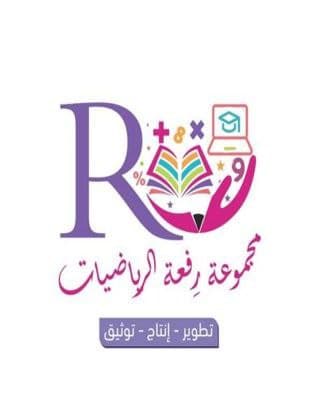 [Speaker Notes: تم تنزيل هذا القالب من موقع ingez-ppt.com]
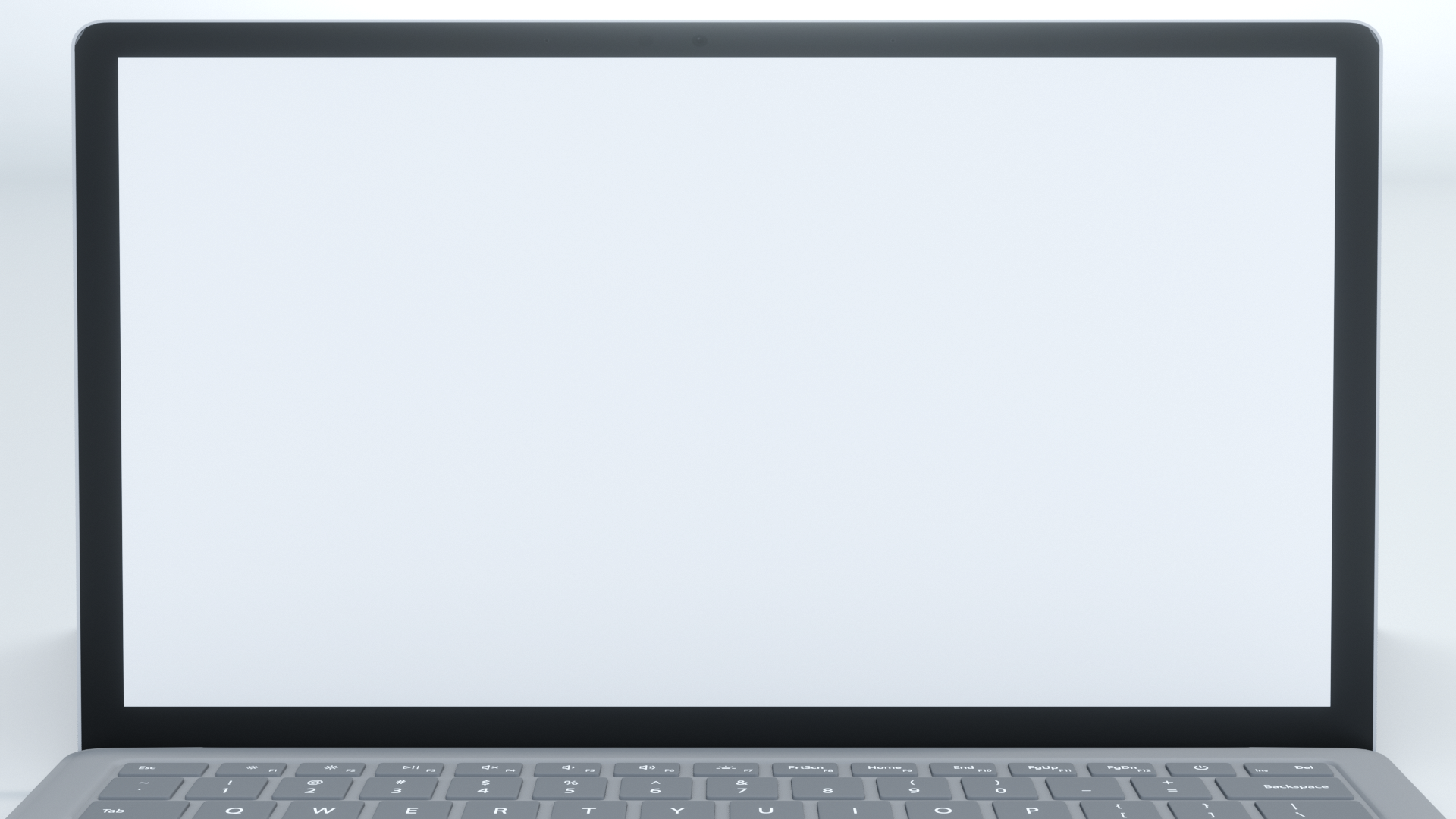 عنوان الدرس : المعدل
التاريخ :    /    / 1443 هـ
الصف : أول /
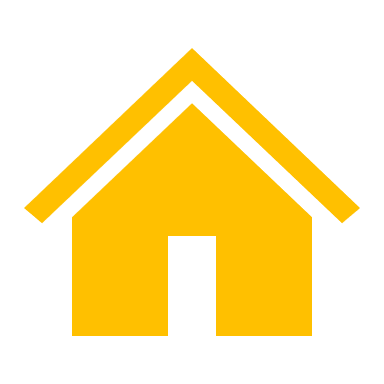 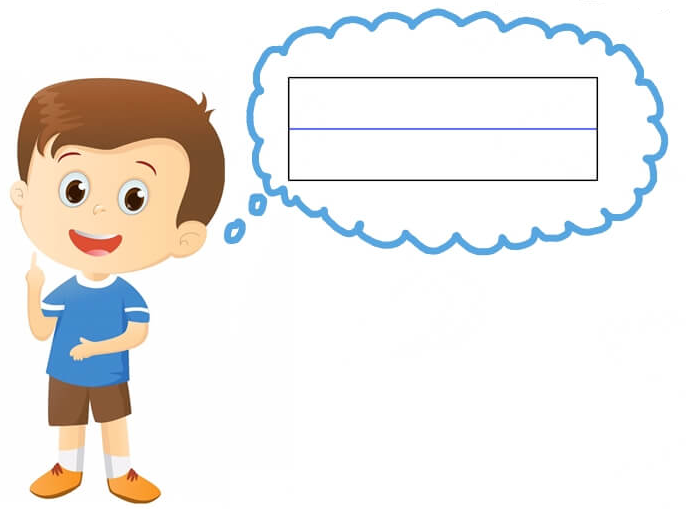 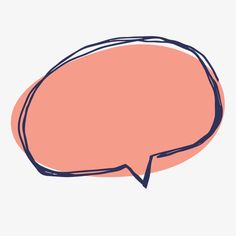 مثال من واقع الحياة
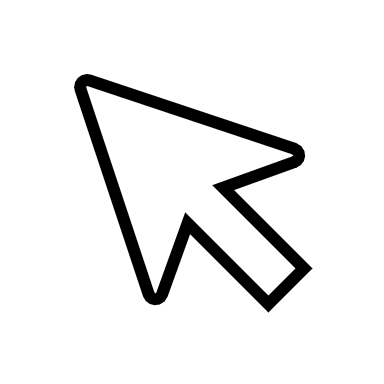 ص 146
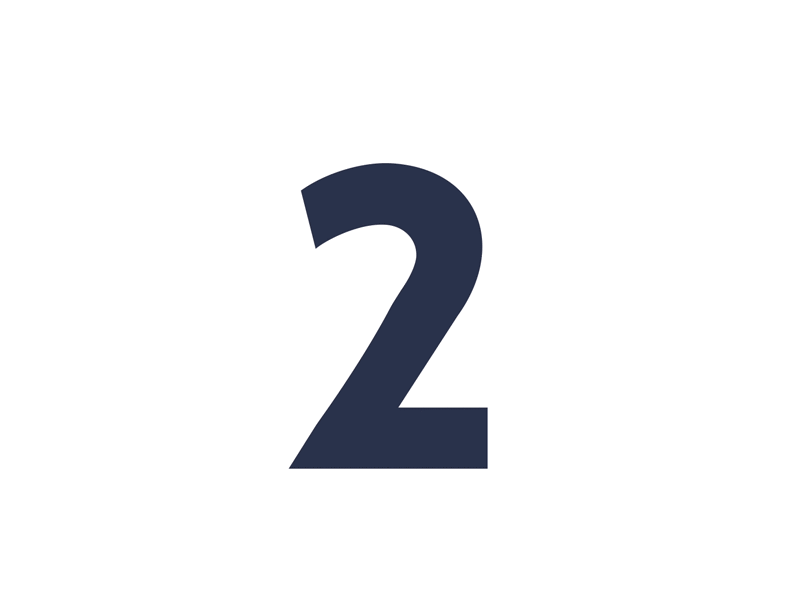 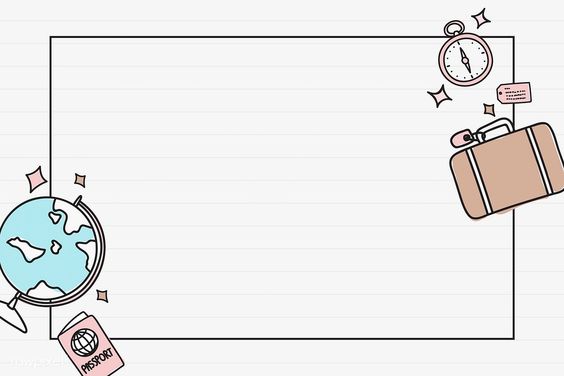 2 ) حلوى : كيس حلوى به 8 قطع ، إذا كان ثمنه ريالين ، فما ثمن القطعة الواحدة ؟
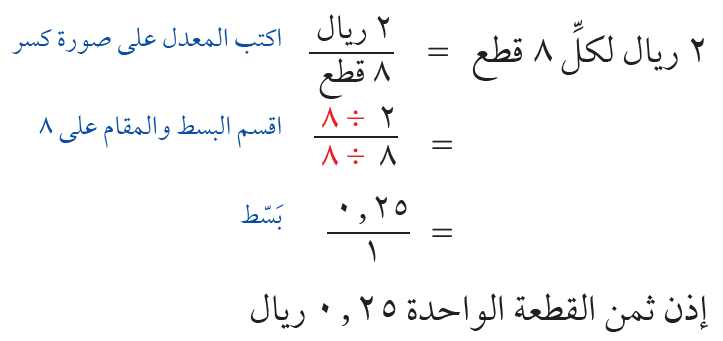 أ. عثمان الربيعي
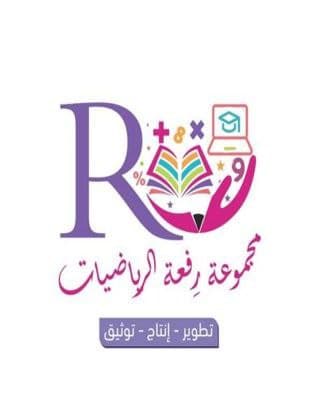 [Speaker Notes: تم تنزيل هذا القالب من موقع ingez-ppt.com]
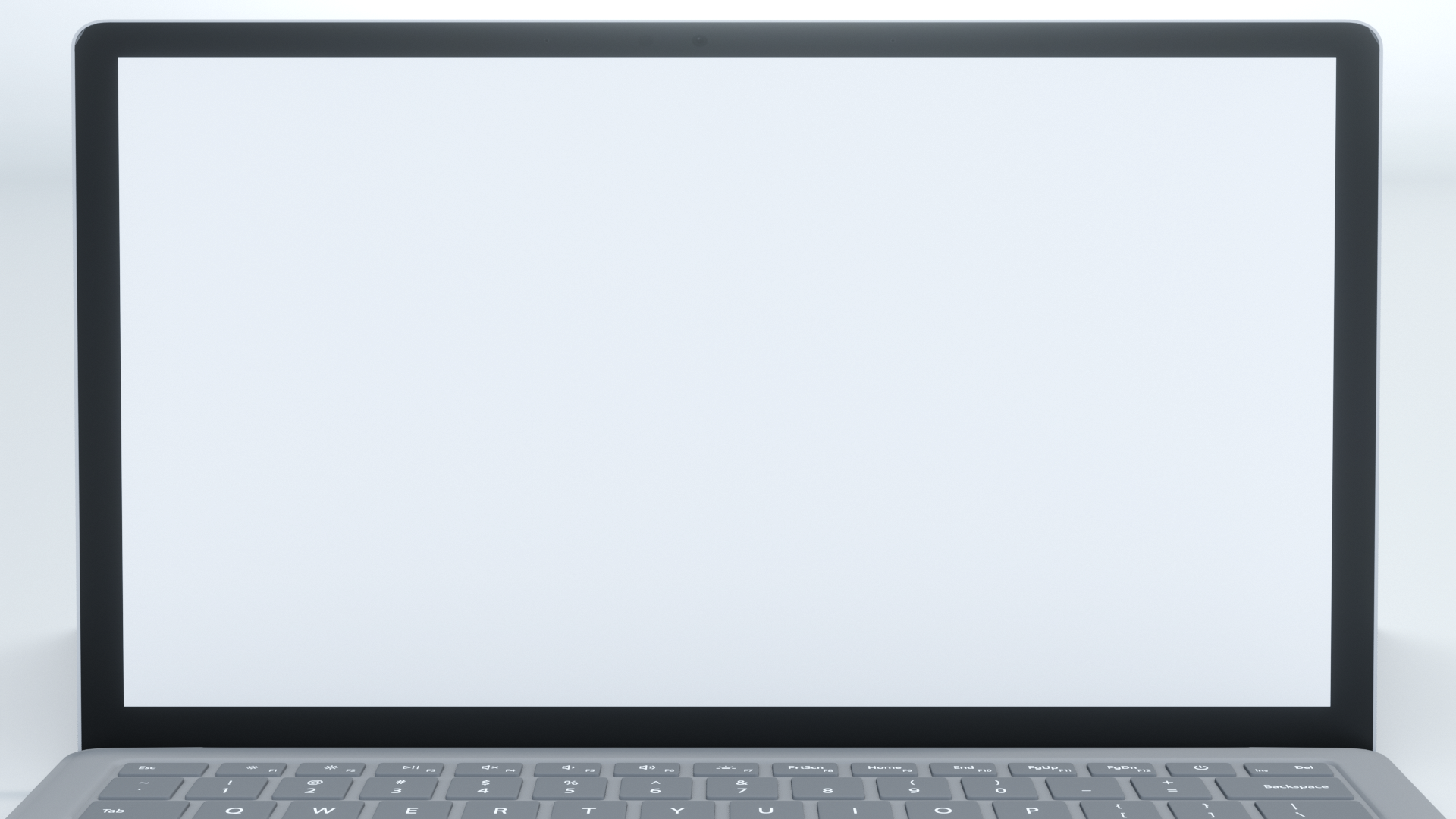 عنوان الدرس : المعدل
التاريخ :    /    / 1443 هـ
الصف : أول /
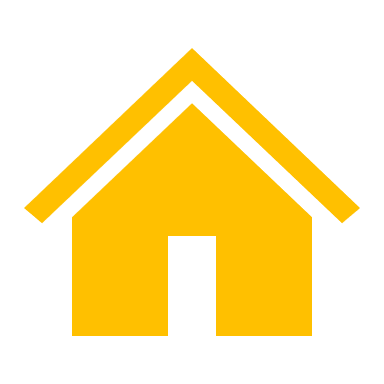 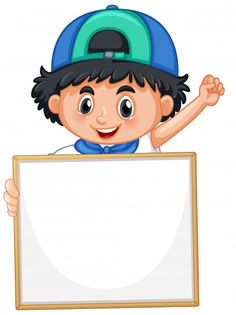 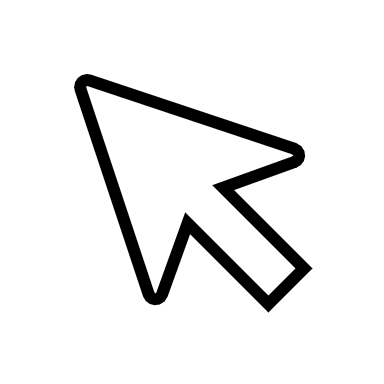 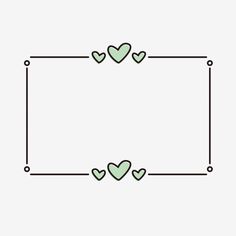 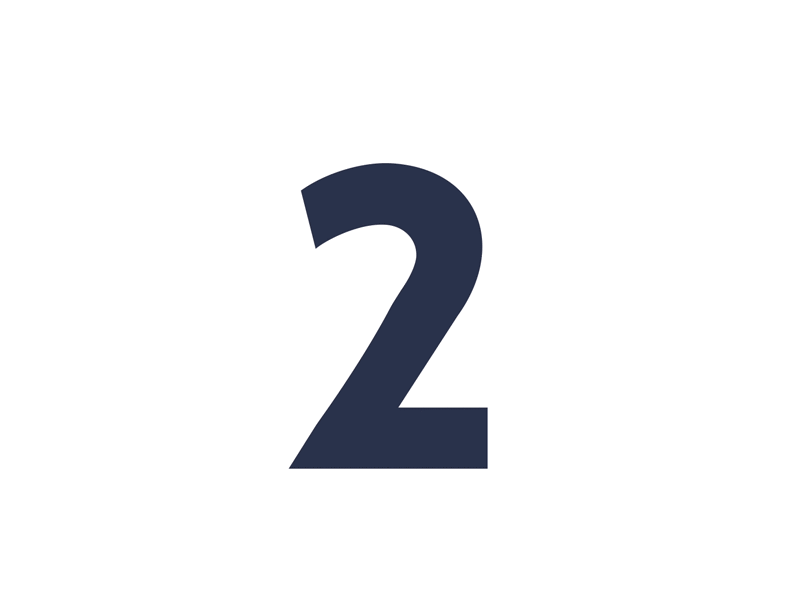 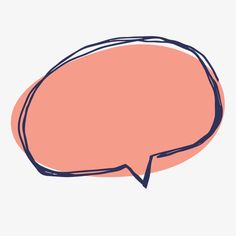 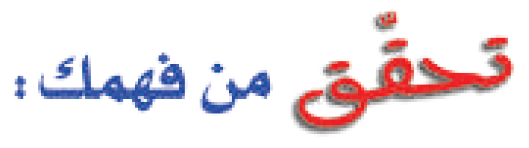 ص 146
ج ) أقلام :  إذا كان ثمن 4 أقلام 2.12 ريال ، فما ثمن القلم الواحد ؟

....................................................................................................................................................................................................................................................................................................................................................................................................................................................
أ. عثمان الربيعي
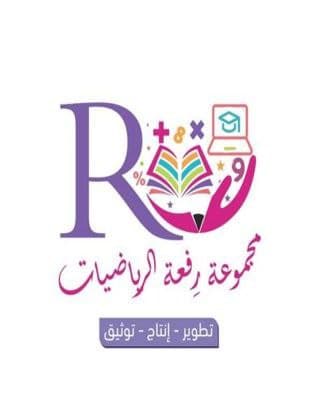 [Speaker Notes: تم تنزيل هذا القالب من موقع ingez-ppt.com]
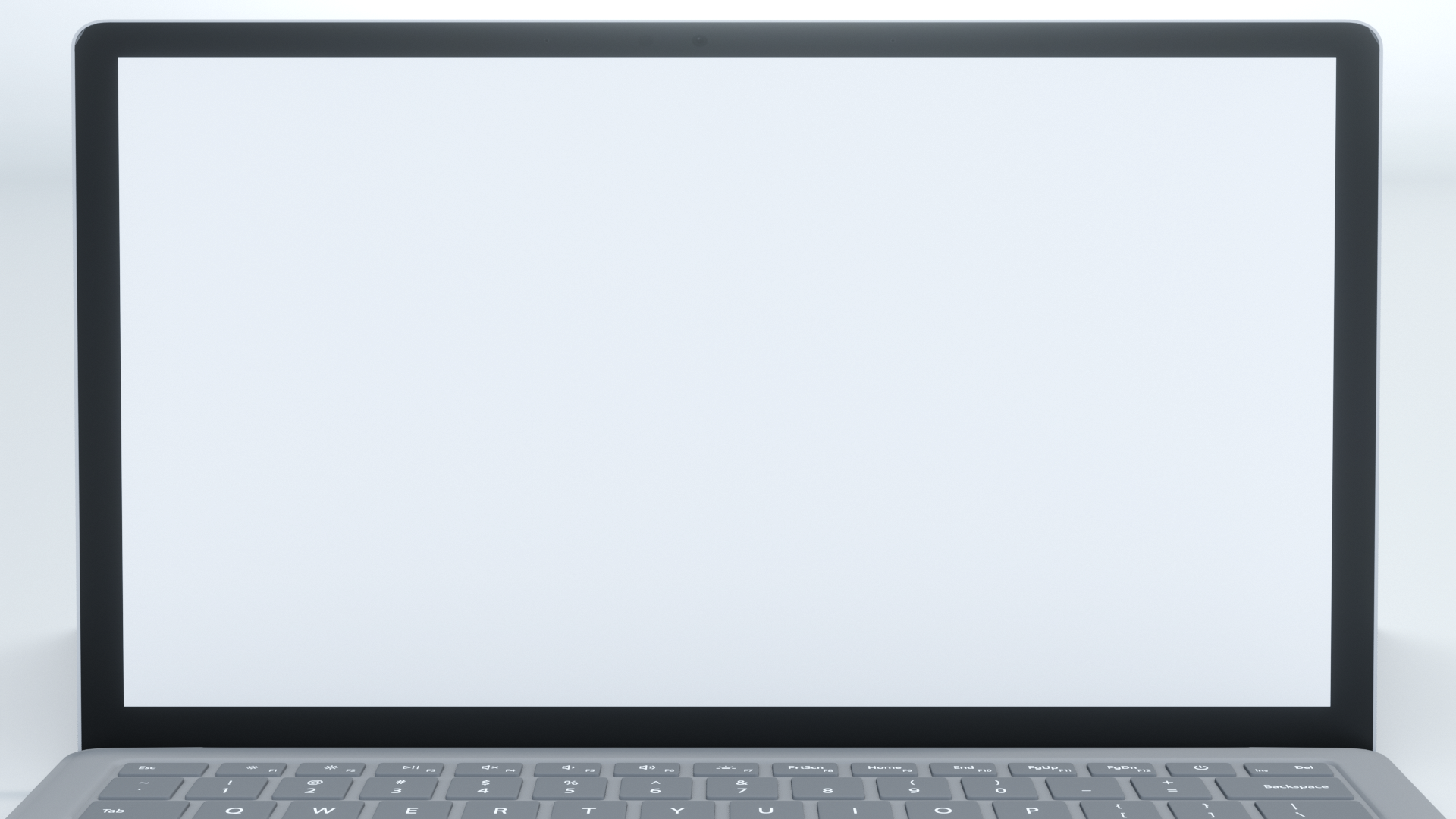 عنوان الدرس : المعدل
التاريخ :    /    / 1443 هـ
الصف : أول /
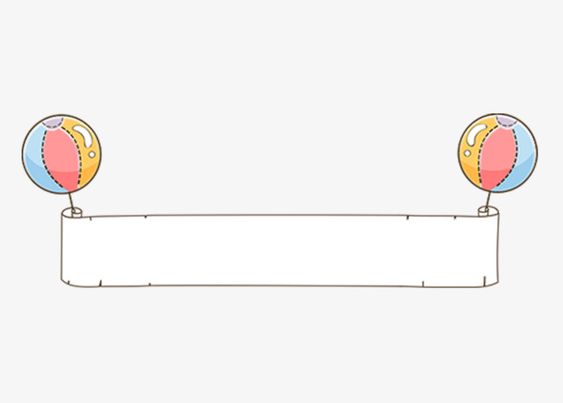 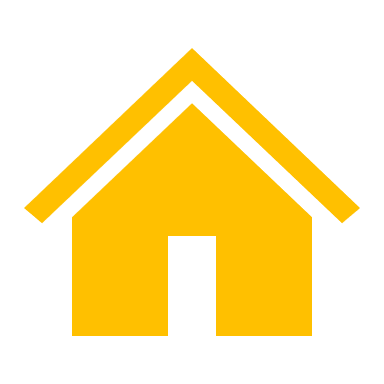 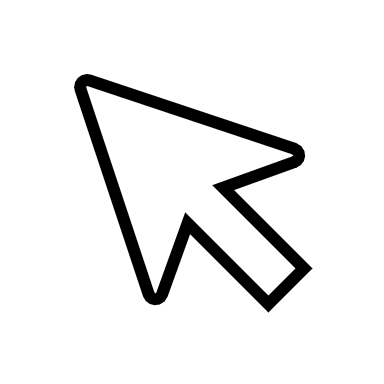 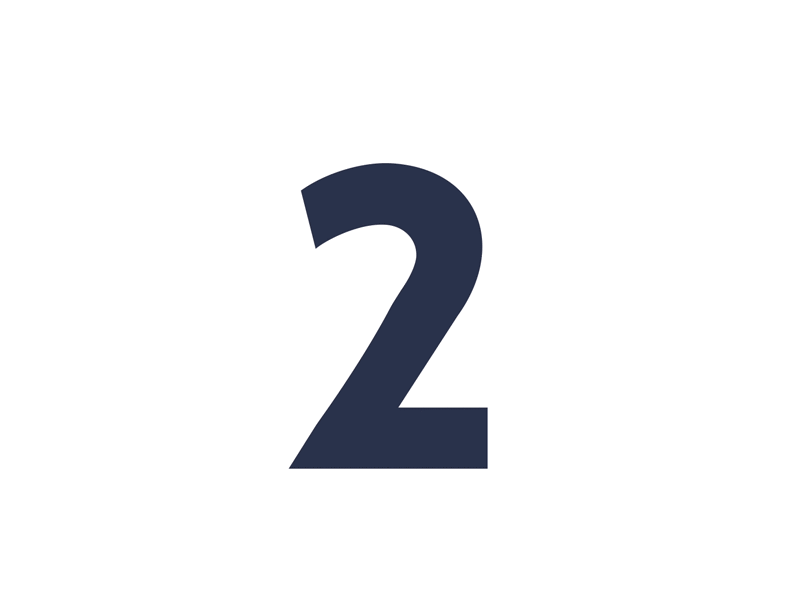 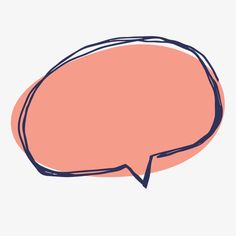 مثال من اختبار 3
ص 146
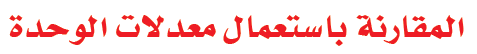 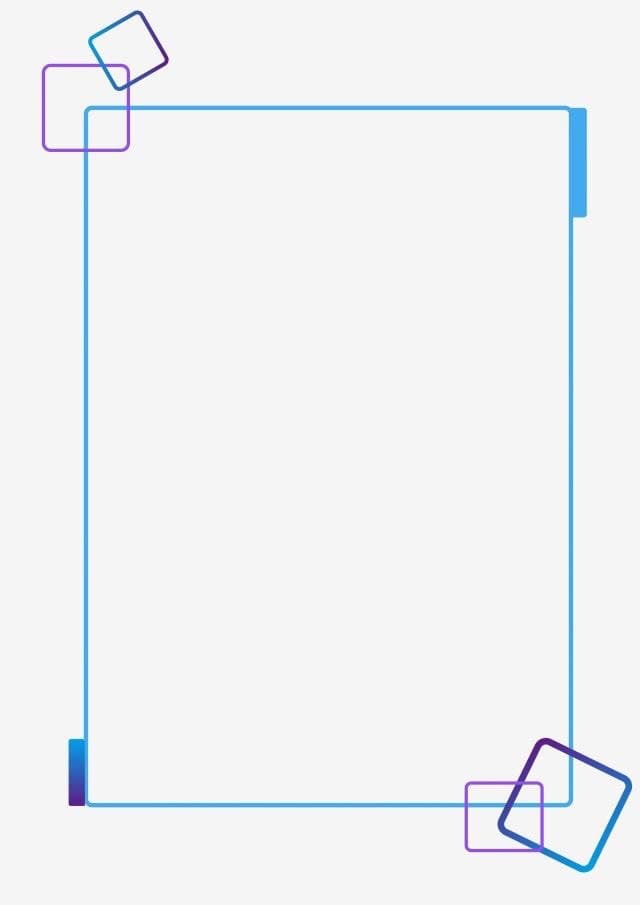 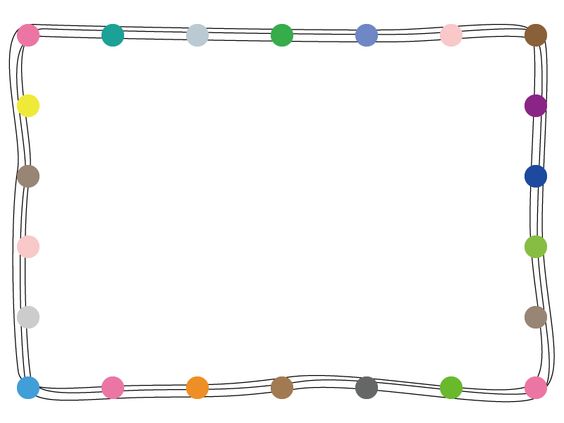 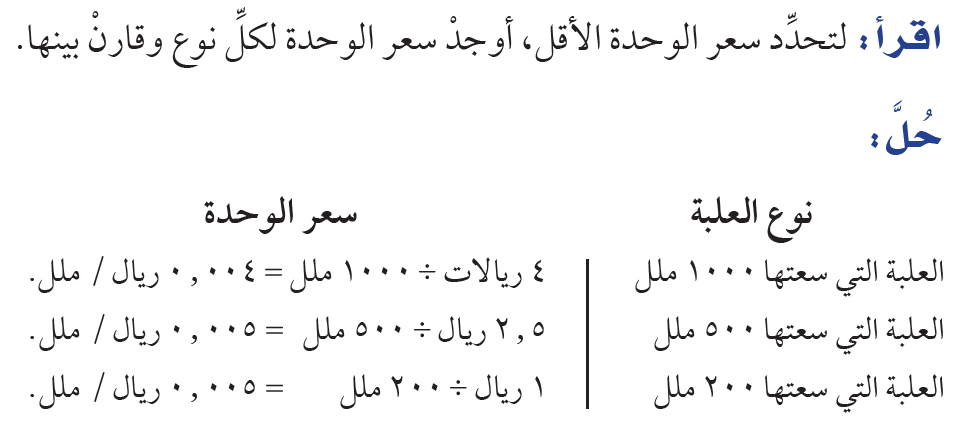 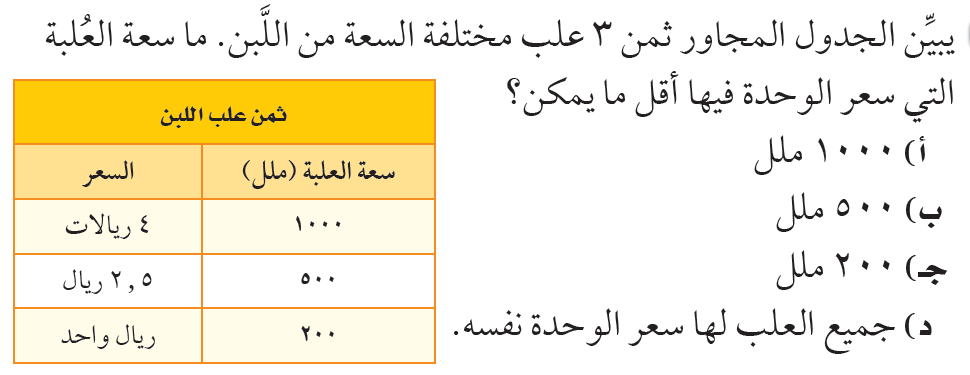 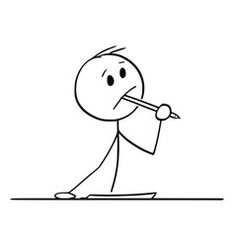 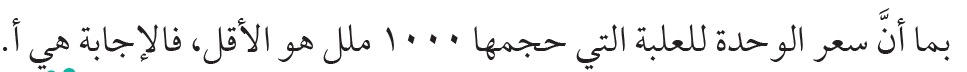 أ. عثمان الربيعي
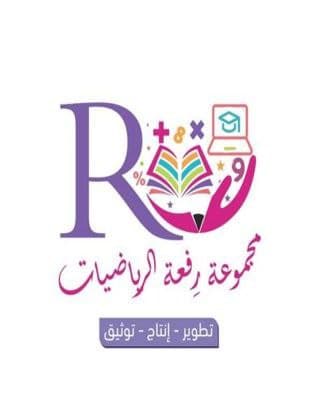 [Speaker Notes: تم تنزيل هذا القالب من موقع ingez-ppt.com]
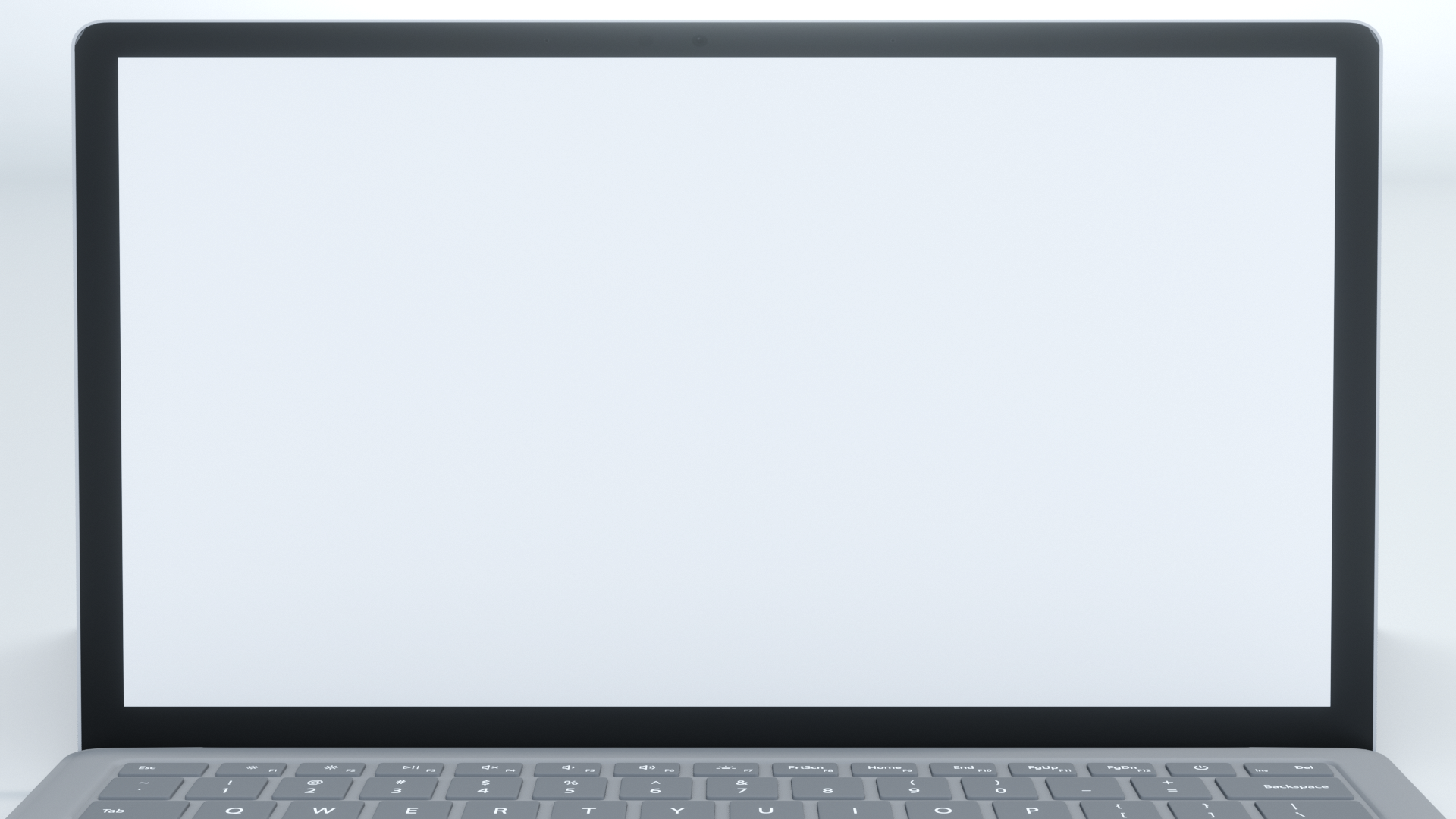 عنوان الدرس : المعدل
التاريخ :    /    / 1443 هـ
الصف : أول /
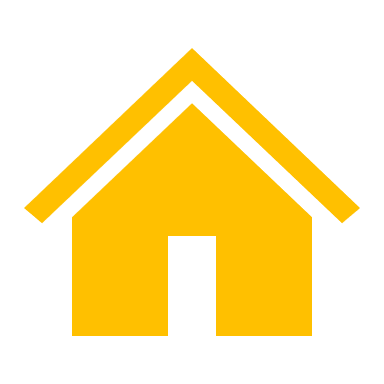 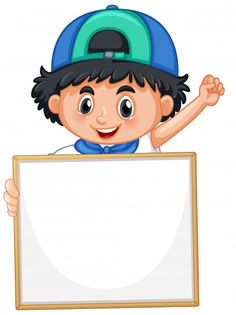 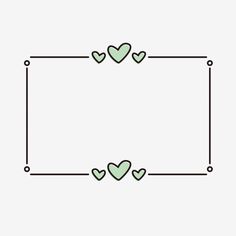 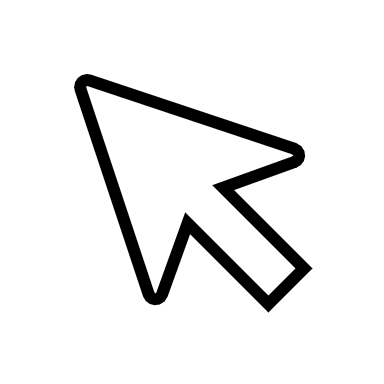 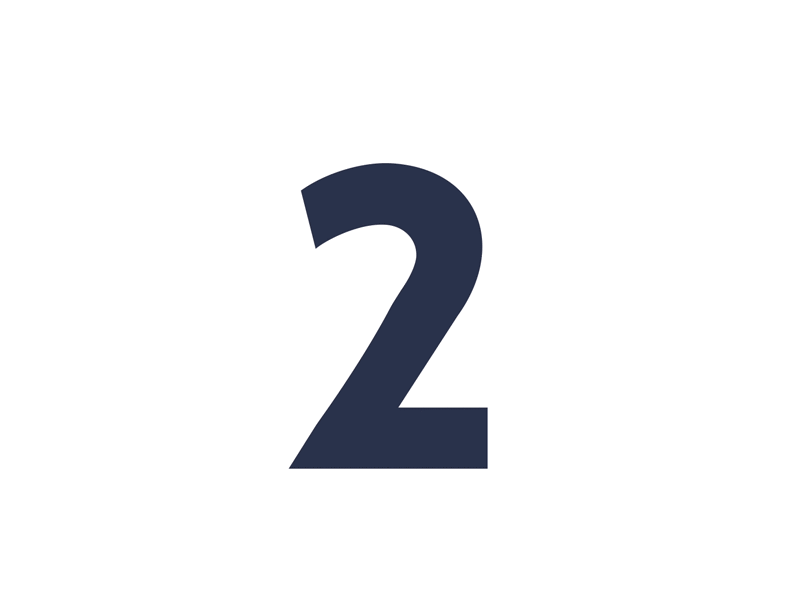 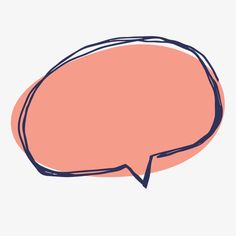 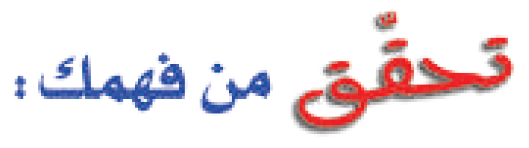 ص 147
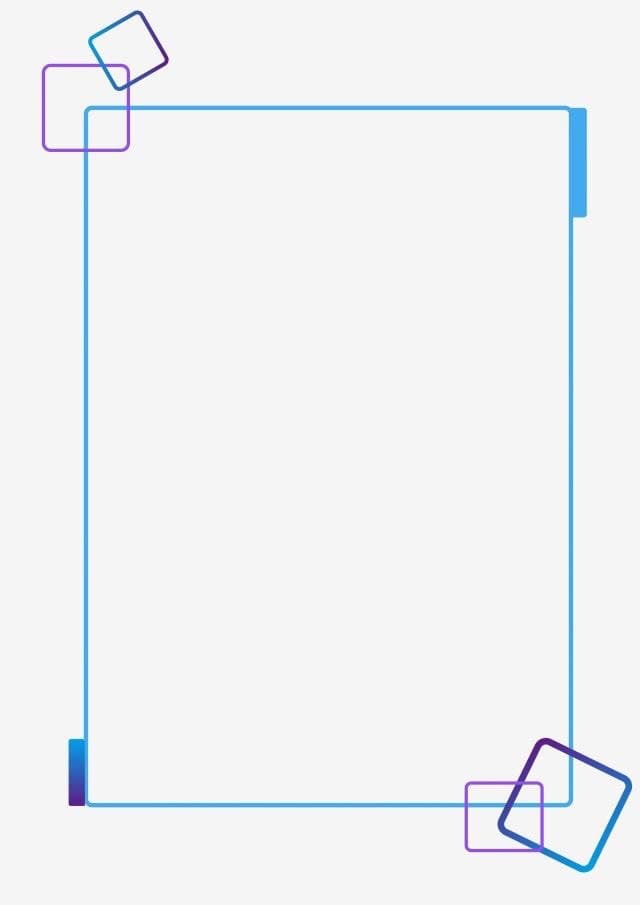 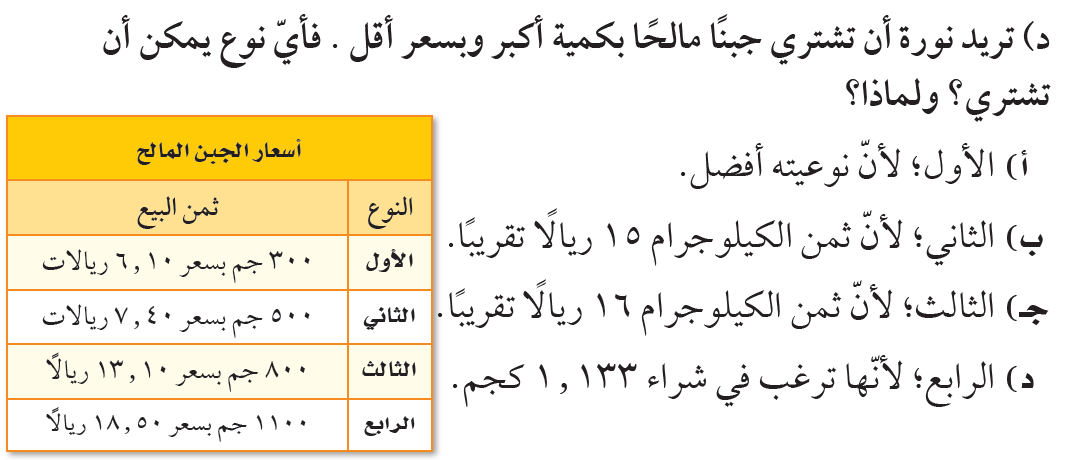 .......................................................................................................................................................................................................................................................................................................................
أ. عثمان الربيعي
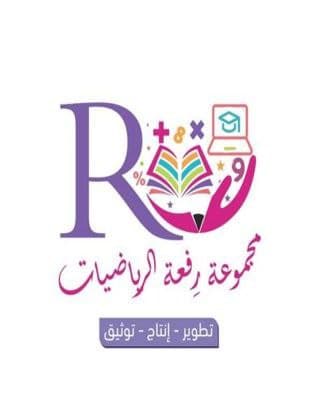 [Speaker Notes: تم تنزيل هذا القالب من موقع ingez-ppt.com]
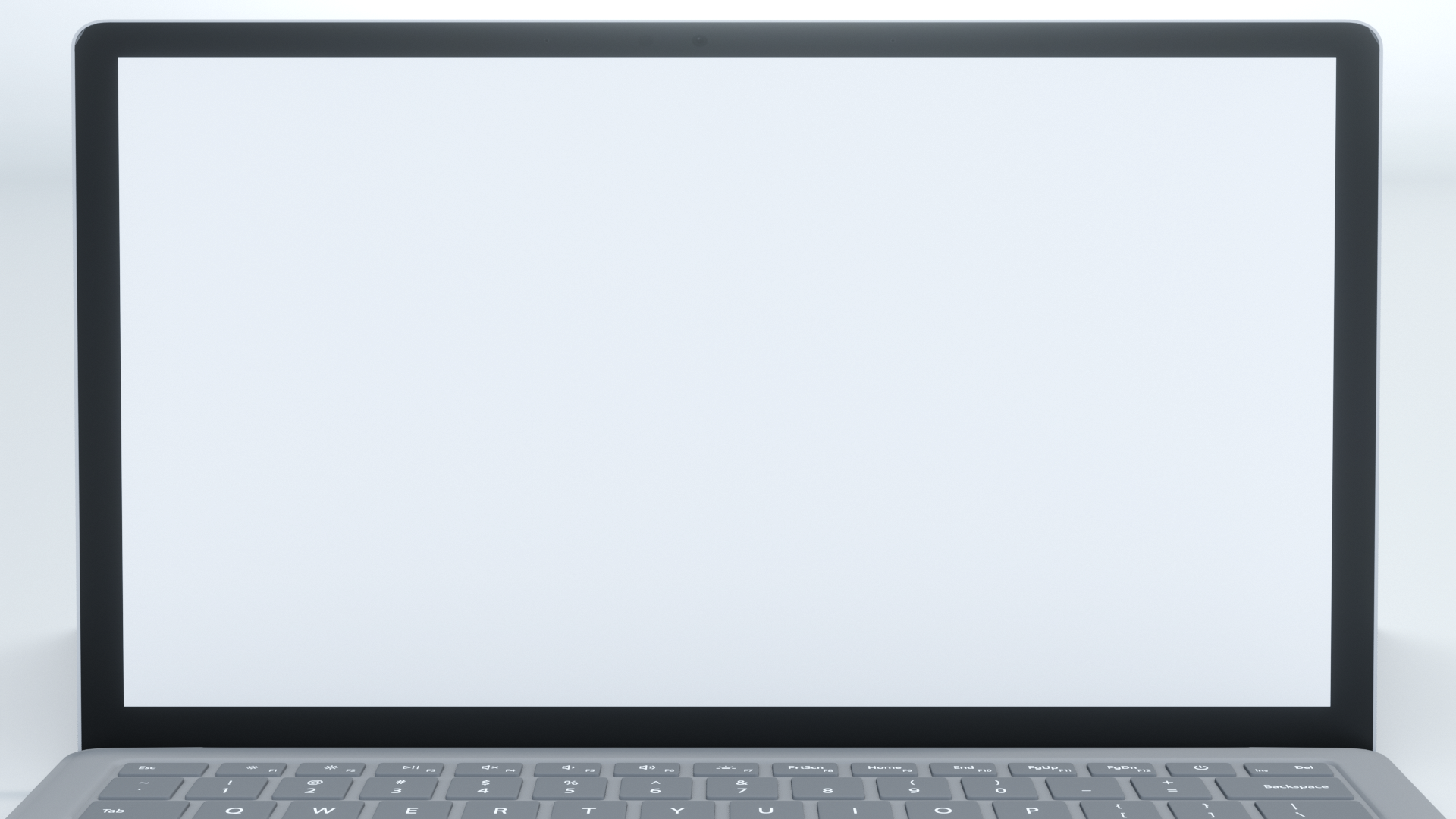 عنوان الدرس : المعدل
التاريخ :    /    / 1443 هـ
الصف : أول /
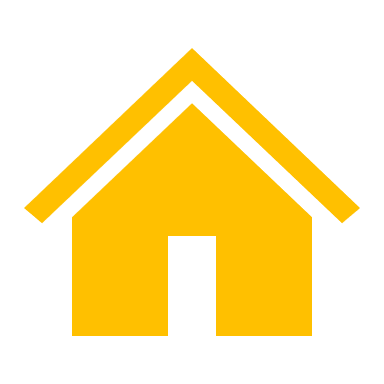 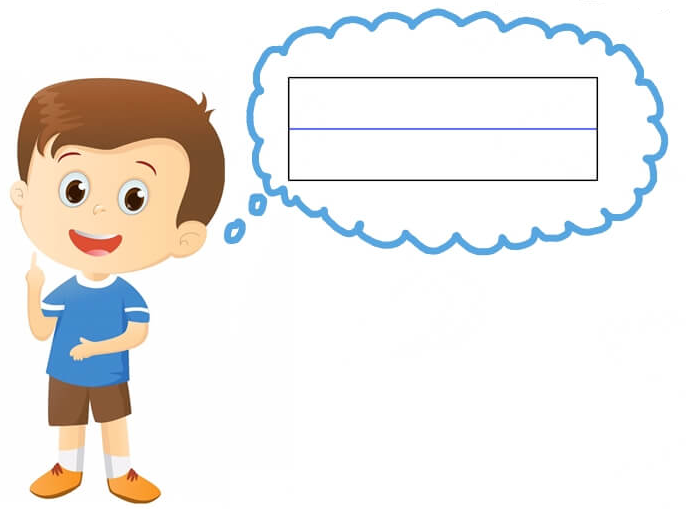 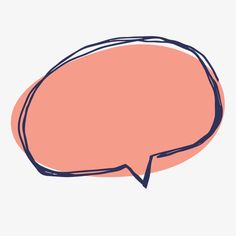 مثال من واقع الحياة
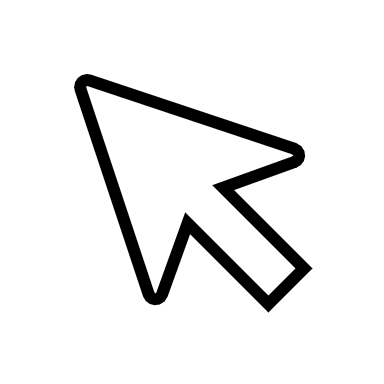 ص 147
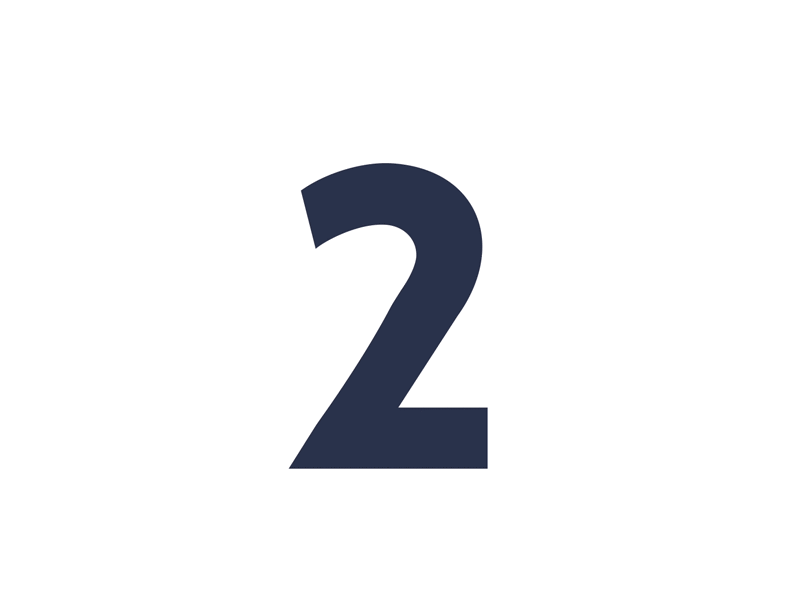 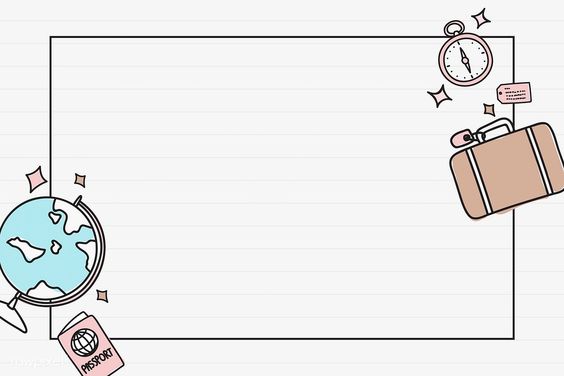 4 ) هدايا : تغلف منال ثلاث هدايا في 12 دقيقة ، كم هدية يمكن أن تغلف في 40 دقيقة إذا استمرت بالمعدل نفسه ؟
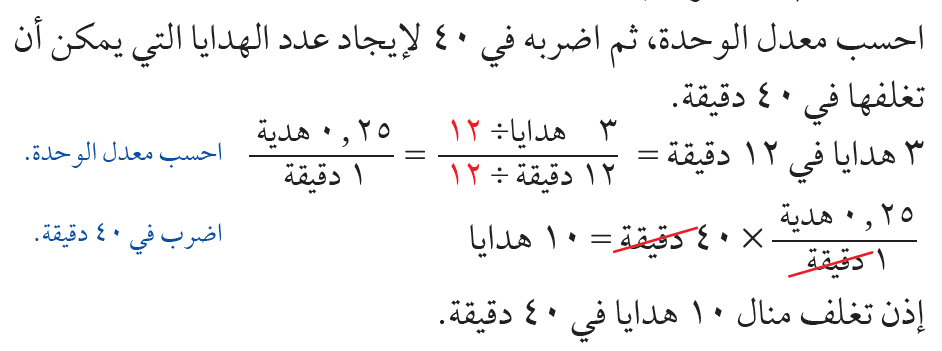 أ. عثمان الربيعي
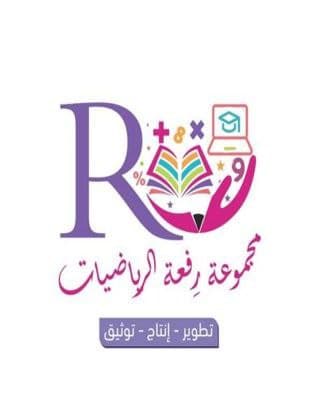 [Speaker Notes: تم تنزيل هذا القالب من موقع ingez-ppt.com]
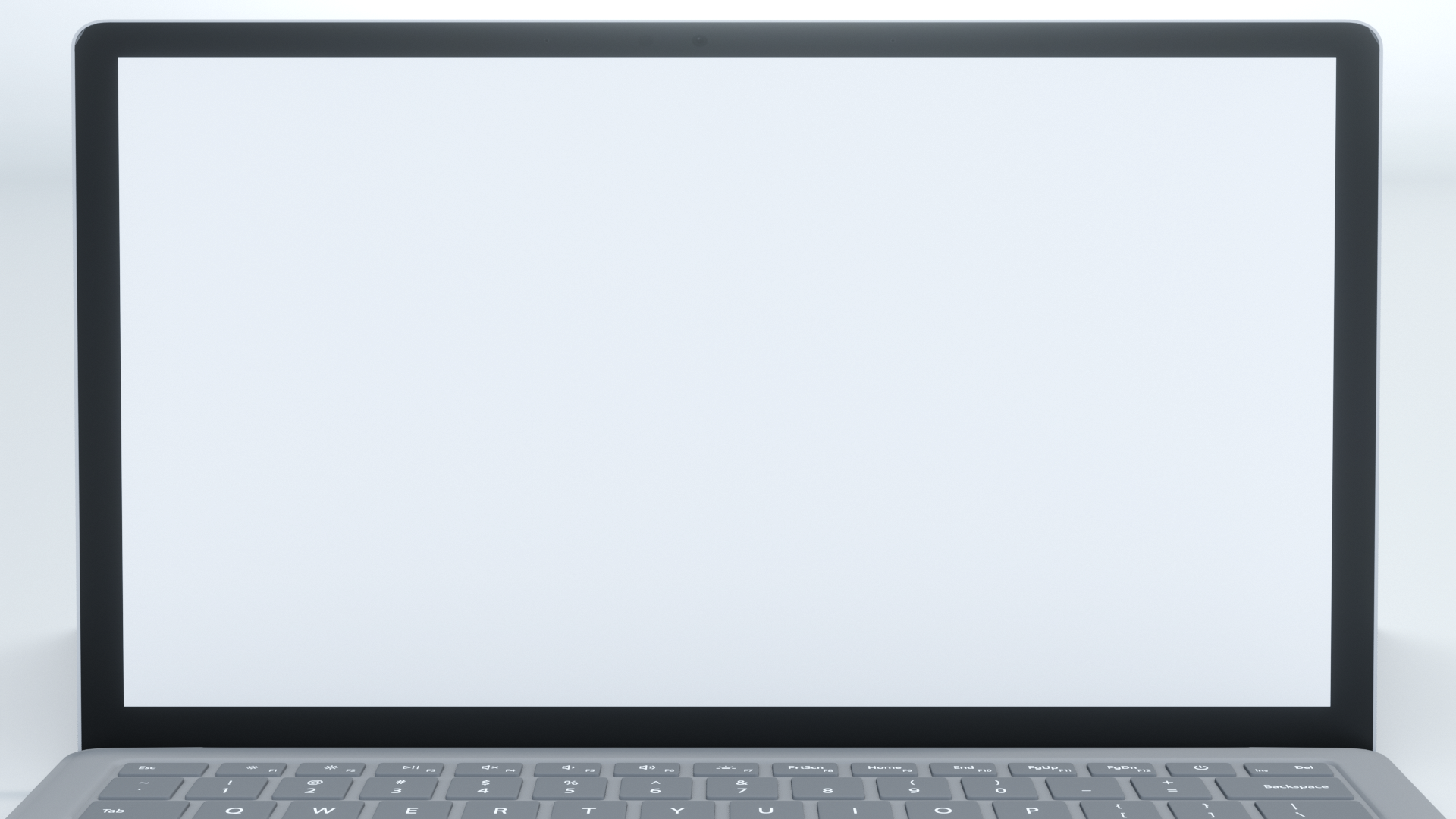 عنوان الدرس : المعدل
التاريخ :    /    / 1443 هـ
الصف : أول /
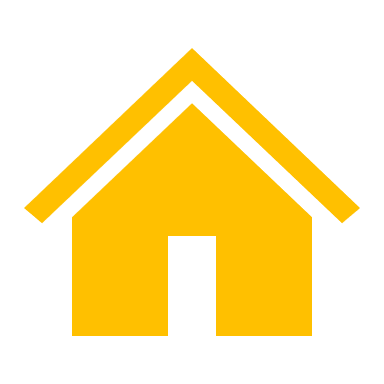 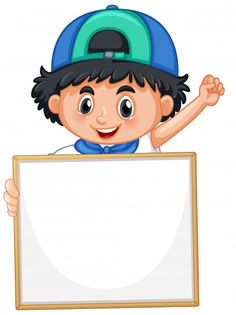 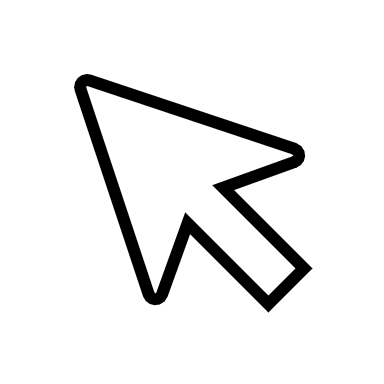 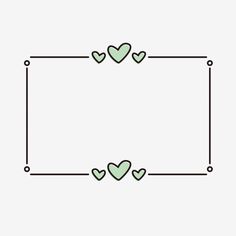 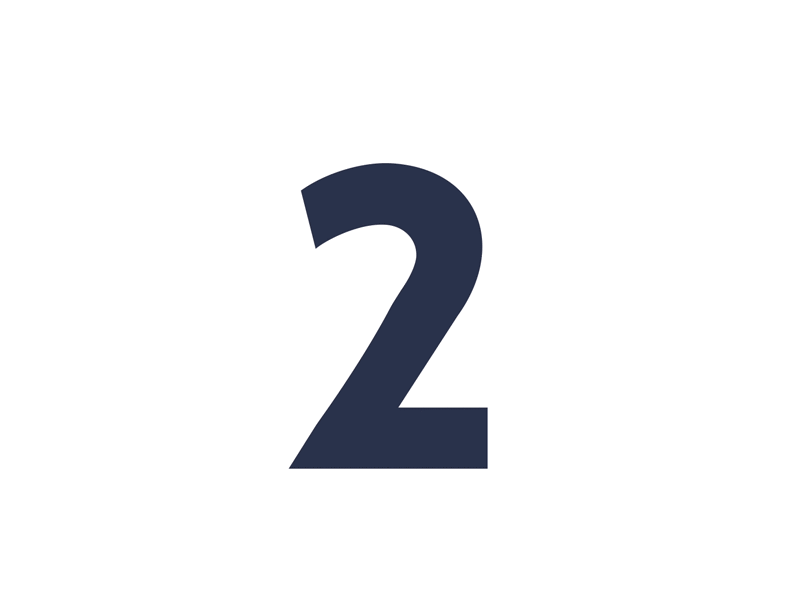 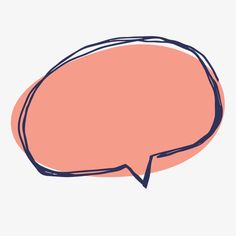 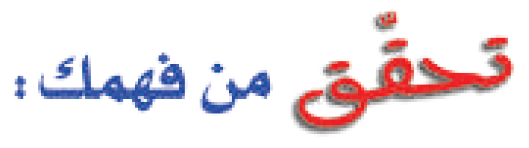 ص 147
هـ ) قرطاسية :  اشترى إسماعيل 4 دفاتر بمبلغ 17.7 ريالاً . فما ثمن 5 دفاتر بسعر الوحدة نفسه ؟

....................................................................................................................................................................................................................................................................................................................................................................................................................................................
أ. عثمان الربيعي
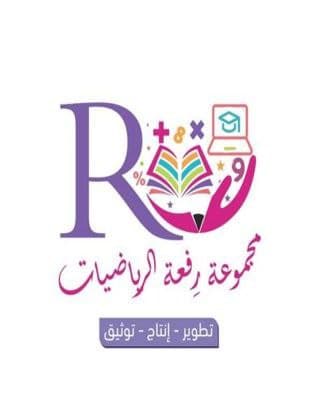 [Speaker Notes: تم تنزيل هذا القالب من موقع ingez-ppt.com]
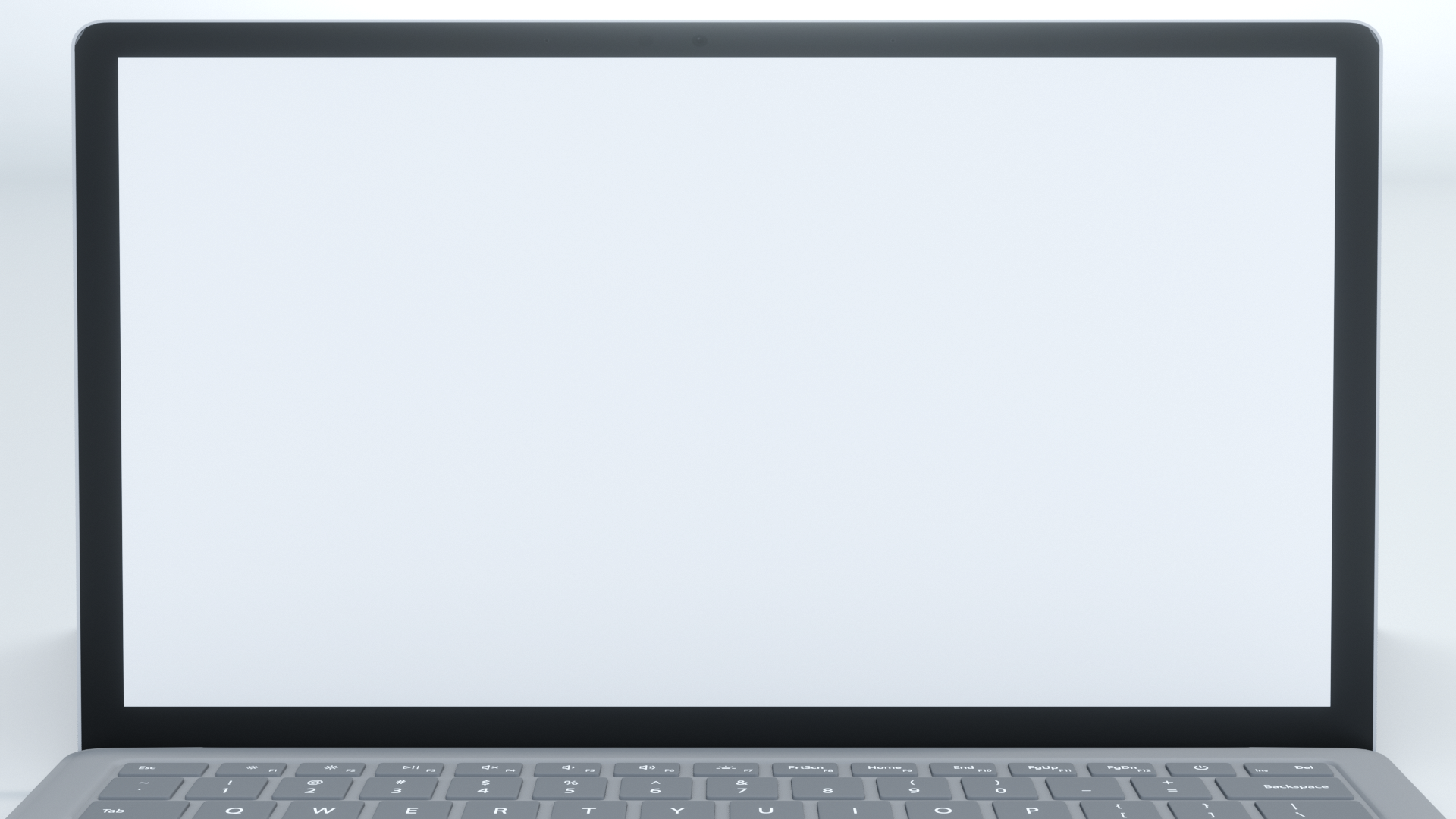 التاريخ :    /    / 1443 هـ
الصف : أول /
عنوان الدرس : المعدل
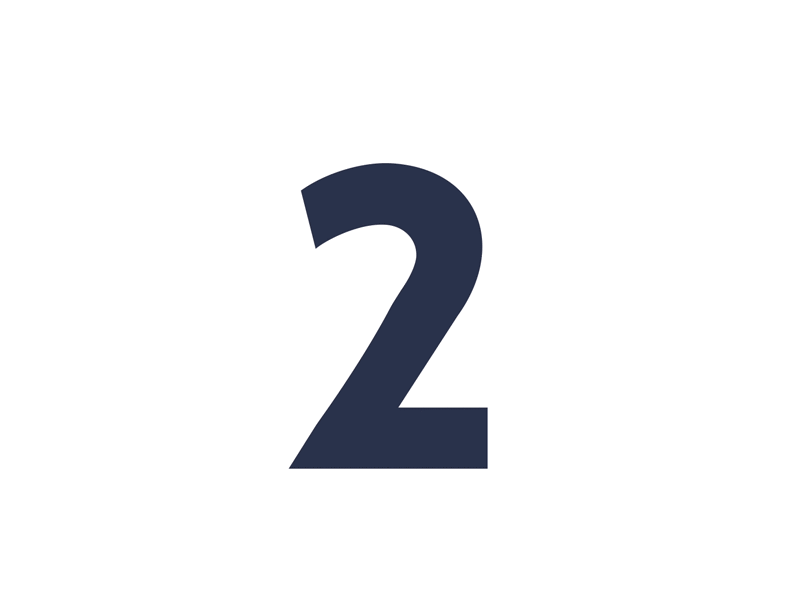 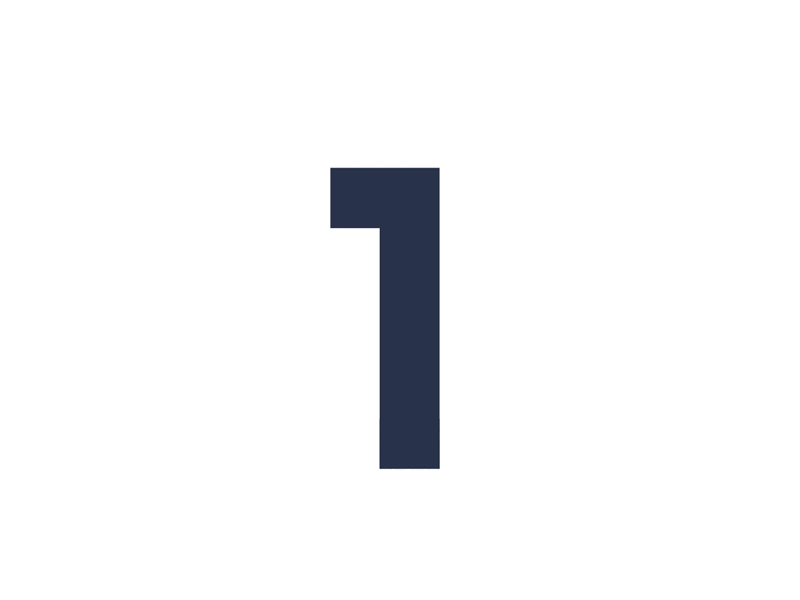 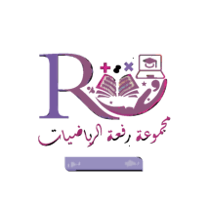 التدريس
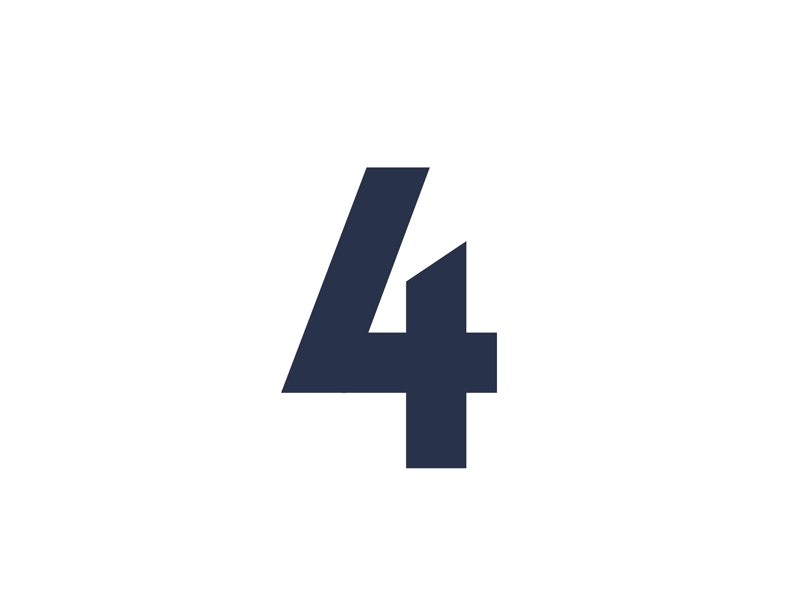 التركيز
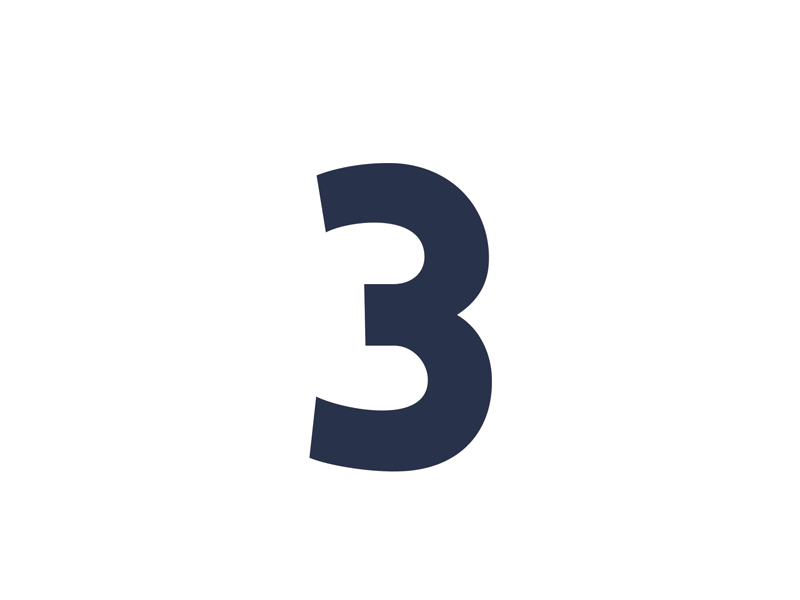 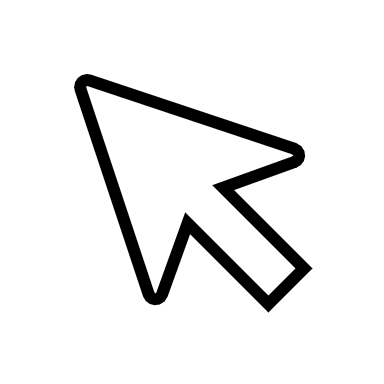 أ. عثمان الربيعي
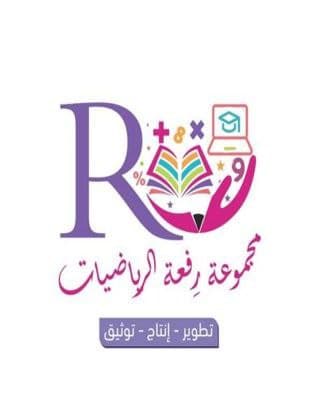 التدريب
التقويم
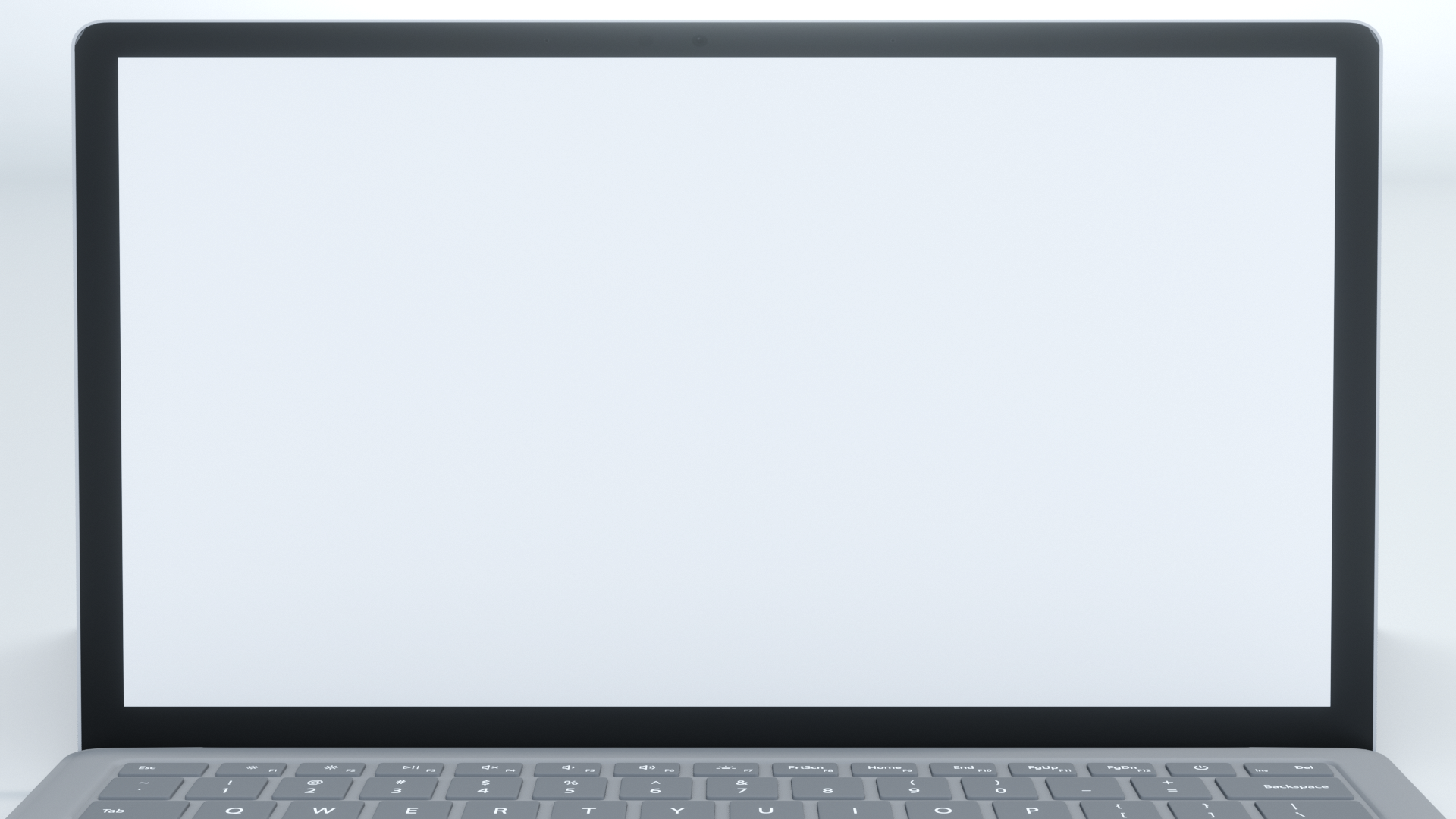 عنوان الدرس : المعدل
التاريخ :    /    / 1443 هـ
الصف : أول /
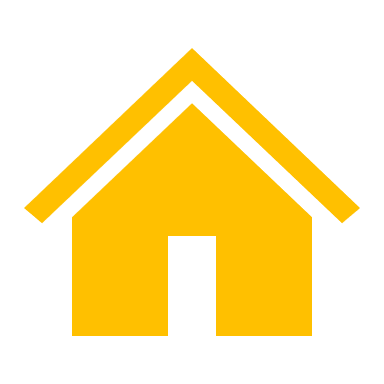 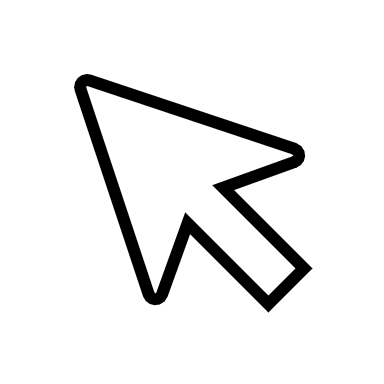 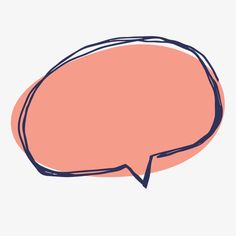 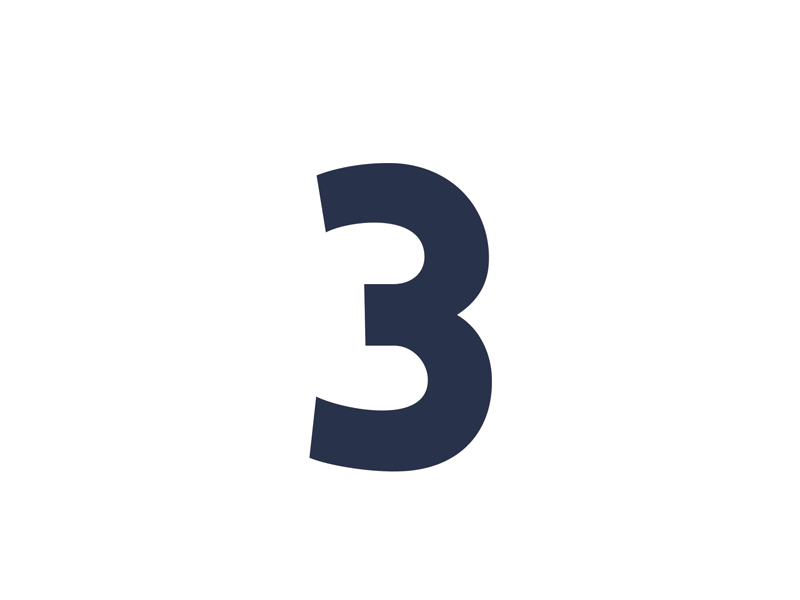 تأكد
احسب معدل الوحدة في كل مما يأتي ، وقرب الناتج إلى أقرب جزء من مئة :
ص 147
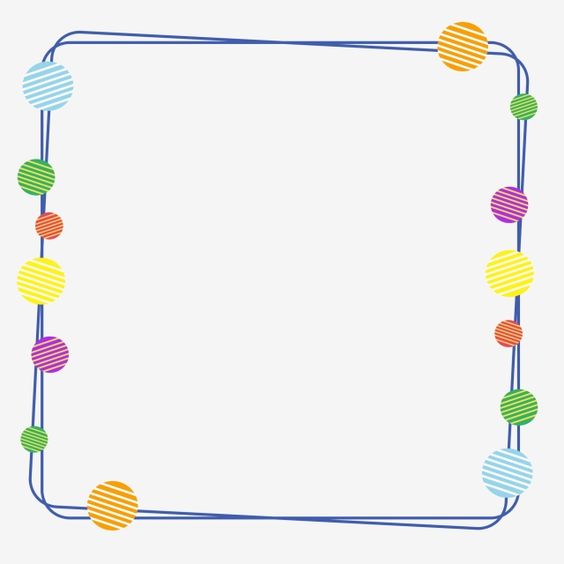 1 ) 90 كلم / 15 لتر 

.................................................................................

2 ) 1680 كيلو بايت في 4 دقائق 

.................................................................................
أ. عثمان الربيعي
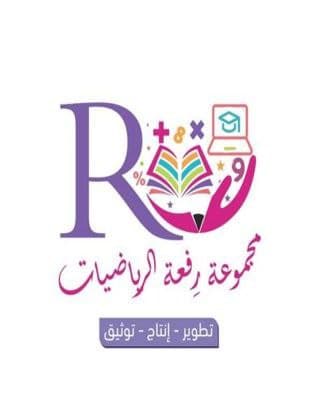 [Speaker Notes: تم تنزيل هذا القالب من موقع ingez-ppt.com]
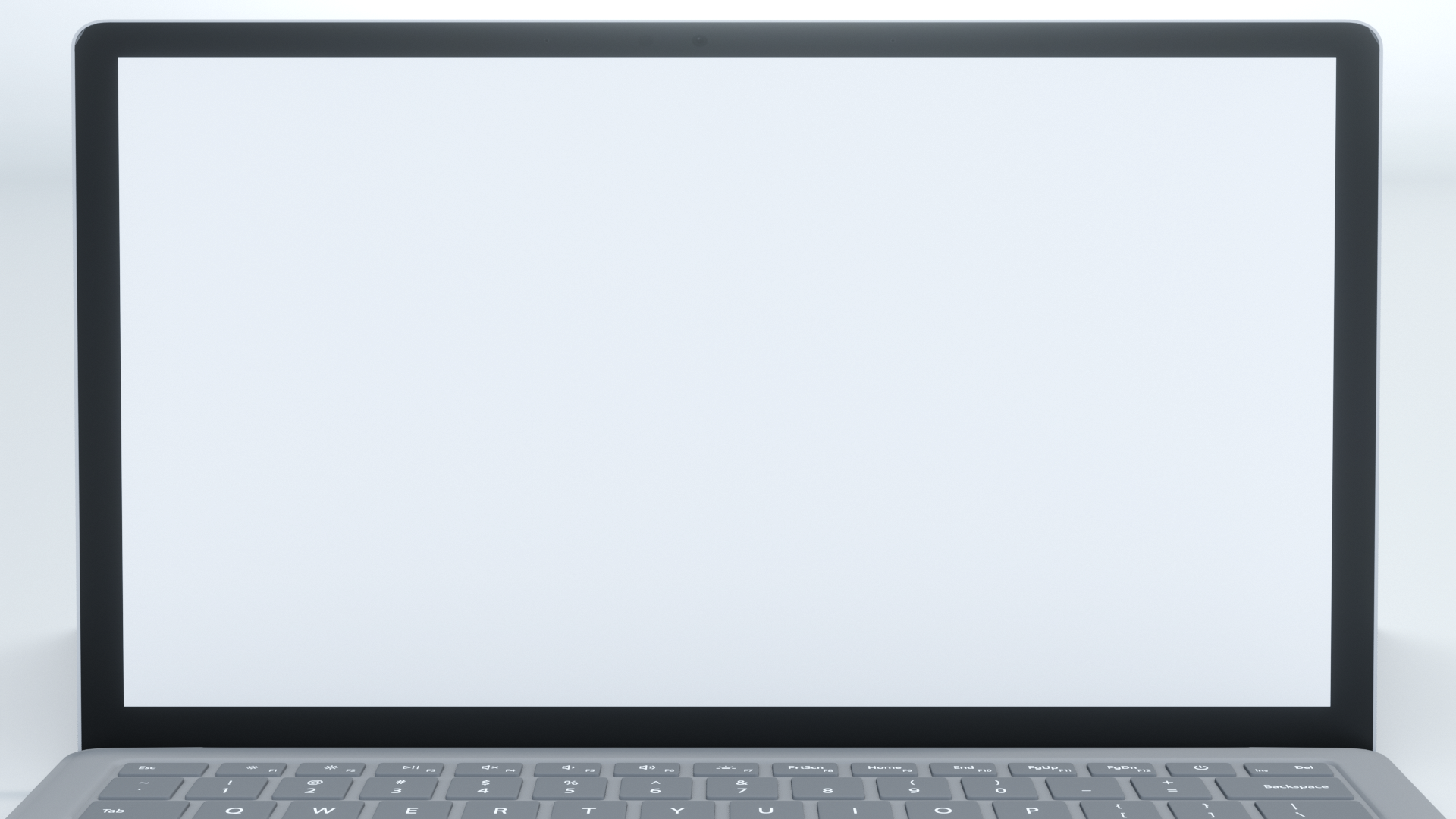 عنوان الدرس : المعدل
التاريخ :    /    / 1443 هـ
الصف : أول /
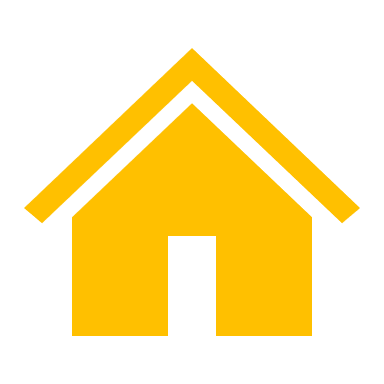 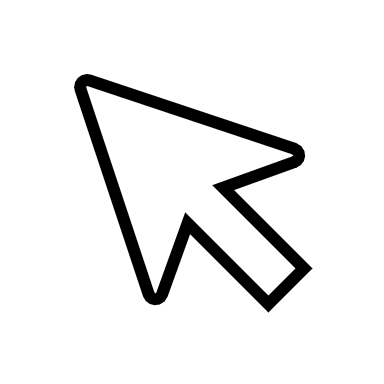 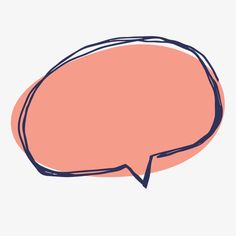 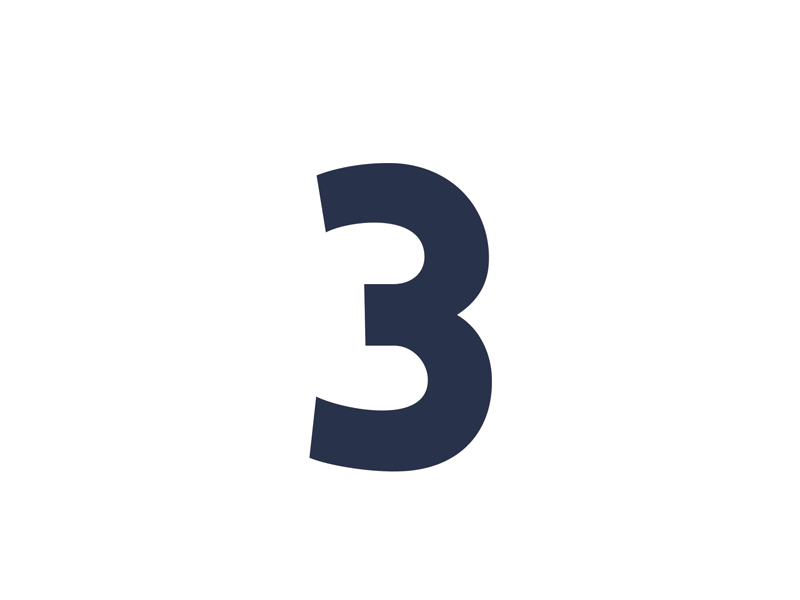 تأكد
ص 147
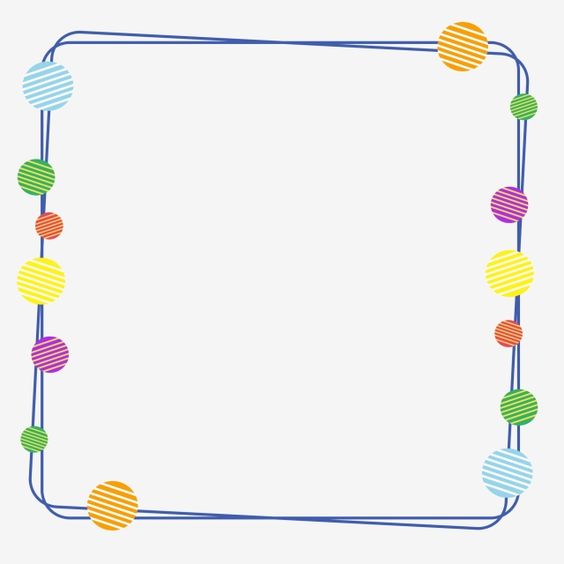 5 ) رحلات : قطع خليل مسافة 217 كلم في 3.5 ساعات . إذا استمر بالسرعة نفسها ، فما المسافة التي يقطعها في 4 ساعات ؟ 

..........................................................................................................................................................................................................................................................................................................................................................................................................................................................................................................
أ. عثمان الربيعي
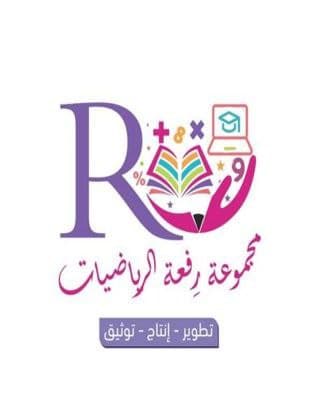 [Speaker Notes: تم تنزيل هذا القالب من موقع ingez-ppt.com]
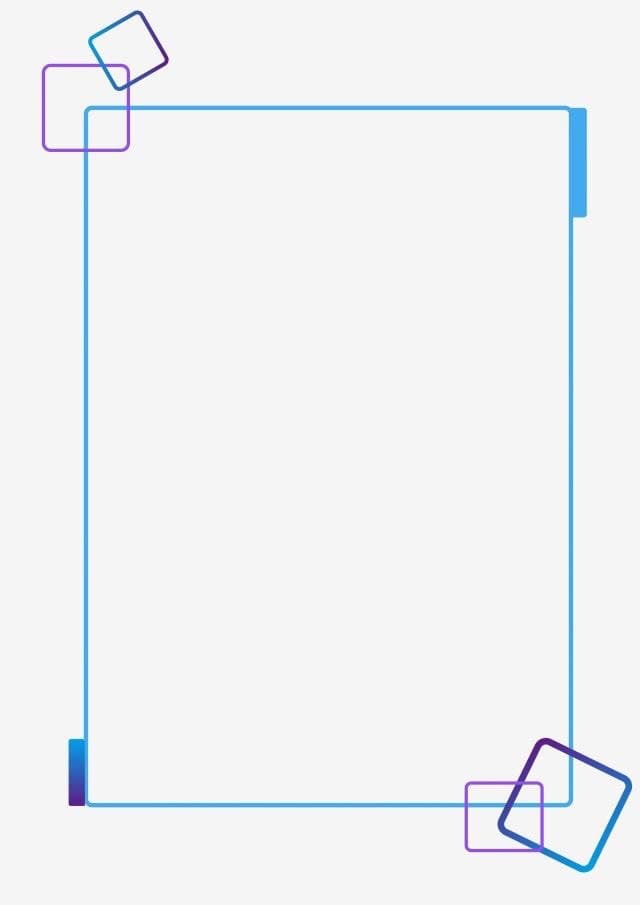 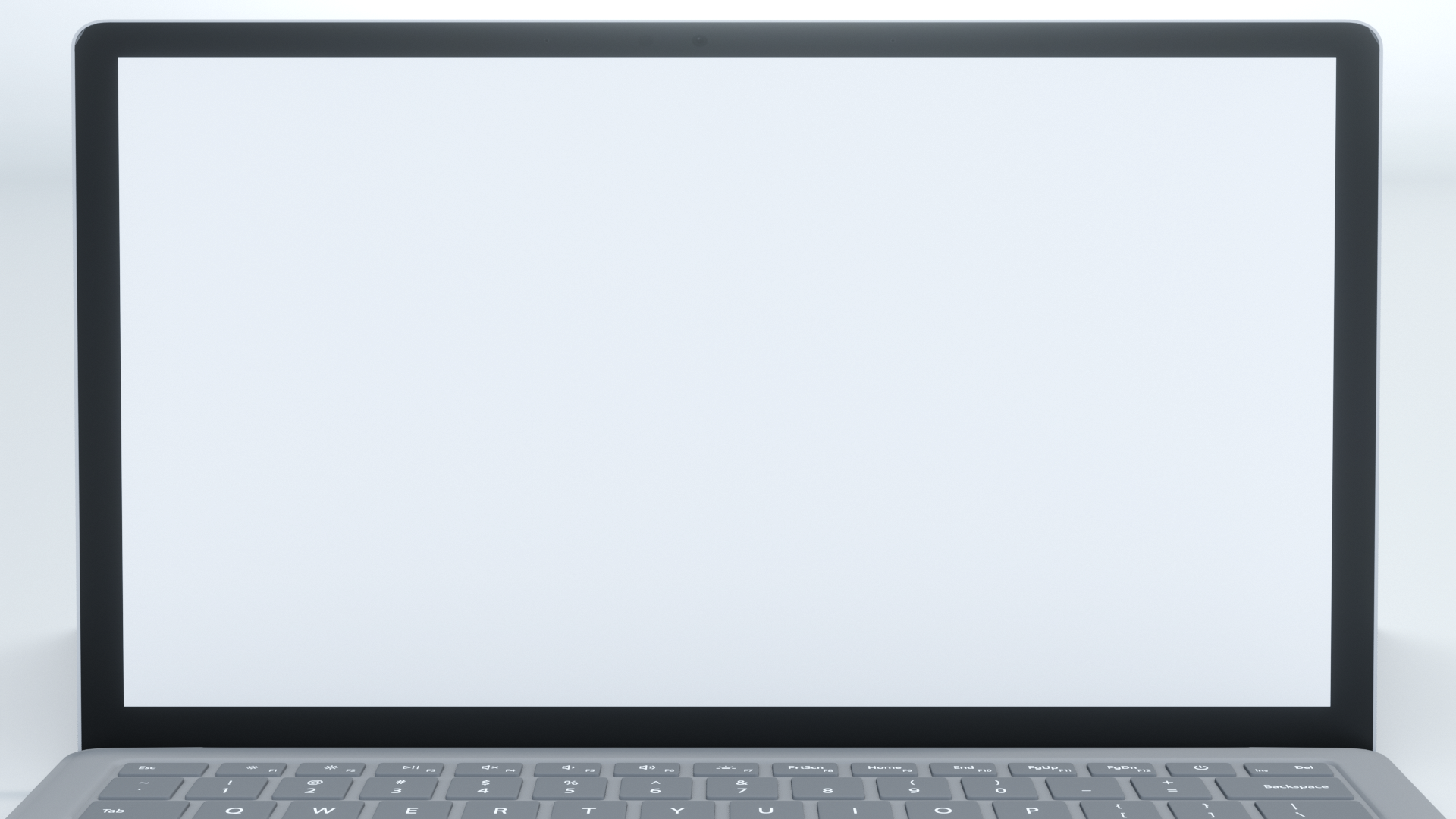 عنوان الدرس : المعدل
التاريخ :    /    / 1443 هـ
الصف : أول /
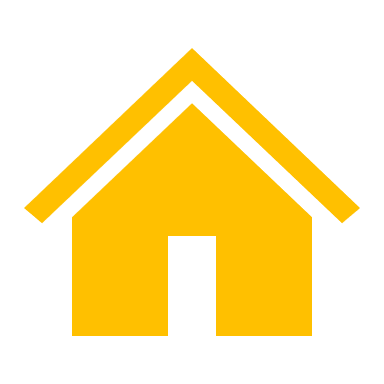 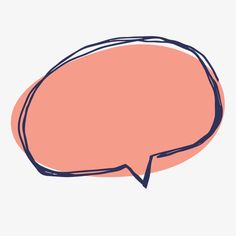 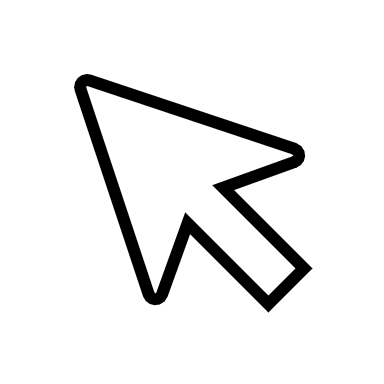 ص 149
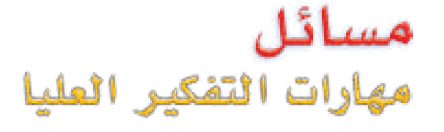 تحد : بين ما إذا كانت كل من العبارتين الآتيتين صحيحة دائماً أم صحيحة أحياناً أم غير صحيحة أبداً ، وأعط مثالاً أو مثالاً مضاداً :

17 ) كل نسبة هي معدل .
......................................................................................................................................................................................................................................

18 ) كل معدل هو نسبة .
.....................................................................................................................................................................................................................................
أ. عثمان الربيعي
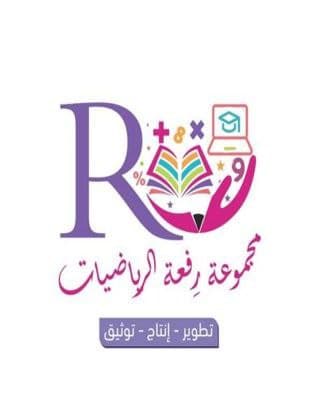 [Speaker Notes: تم تنزيل هذا القالب من موقع ingez-ppt.com]
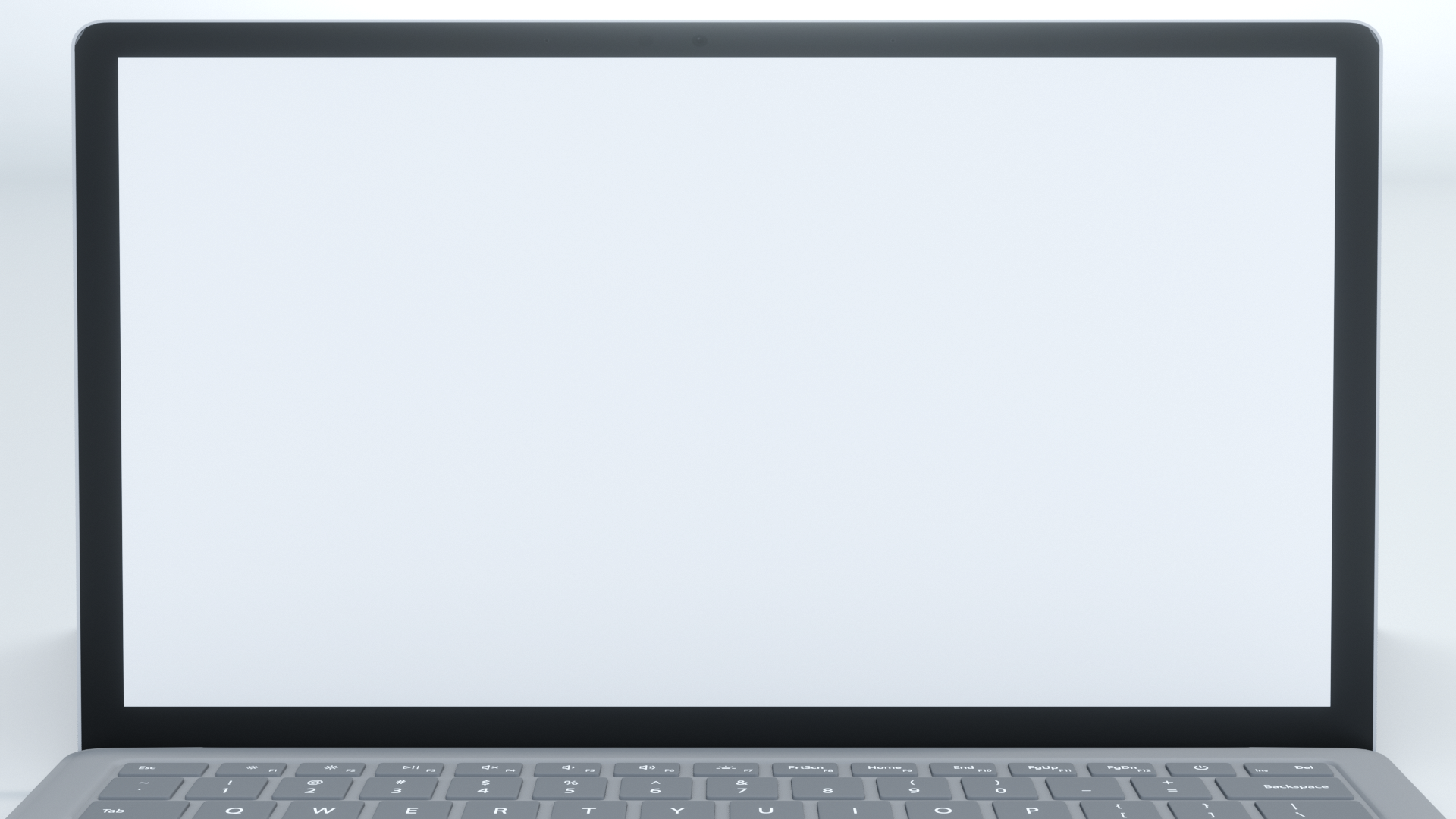 التاريخ :    /    / 1443 هـ
الصف : أول /
عنوان الدرس : المعدل
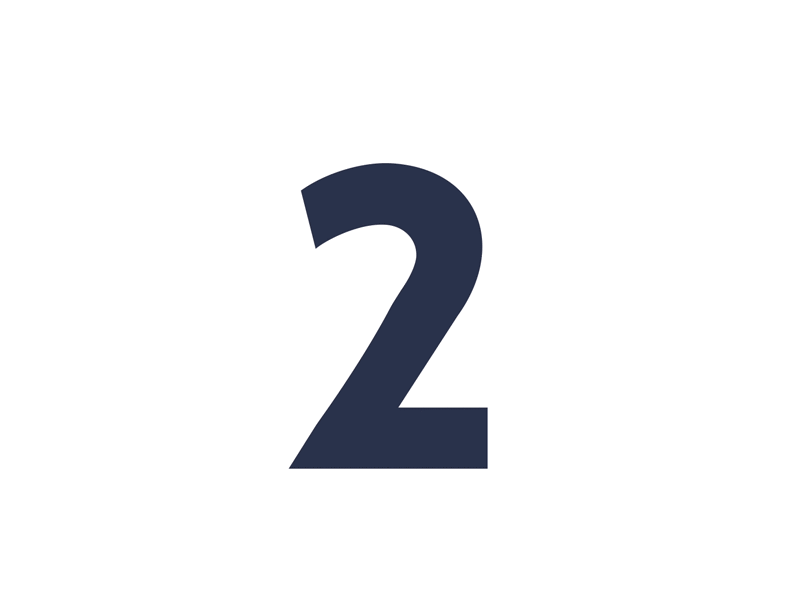 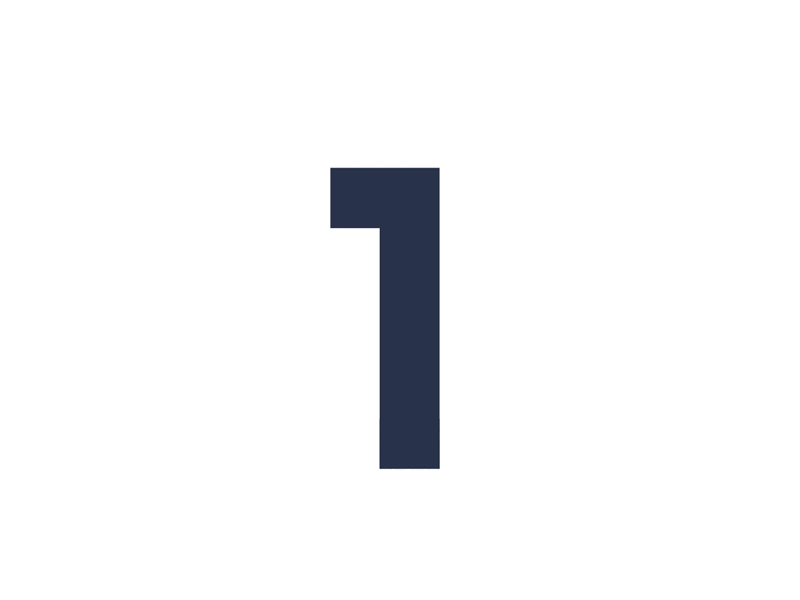 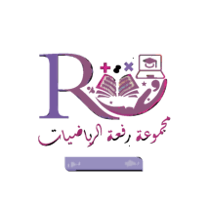 التدريس
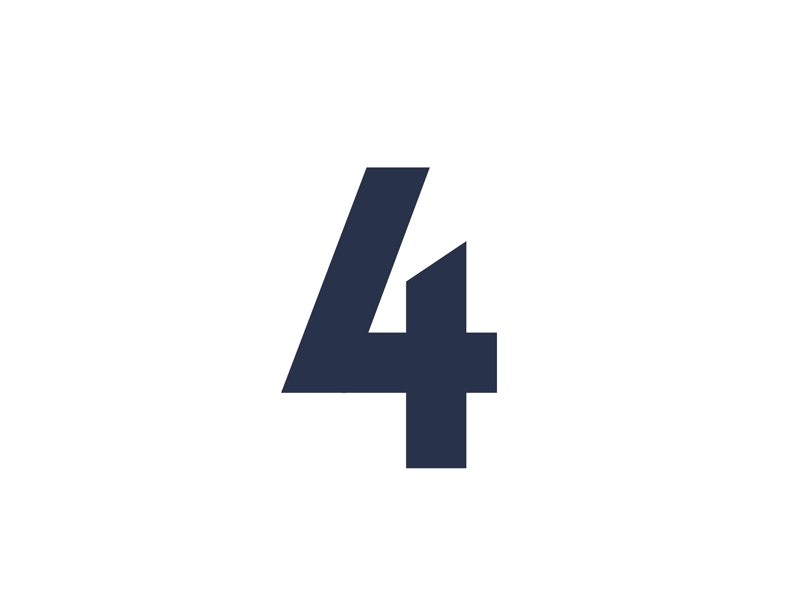 التركيز
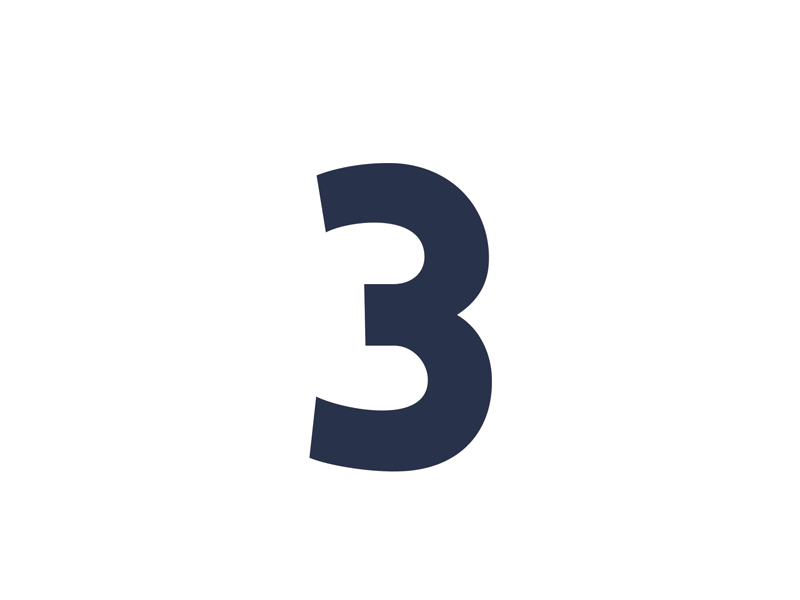 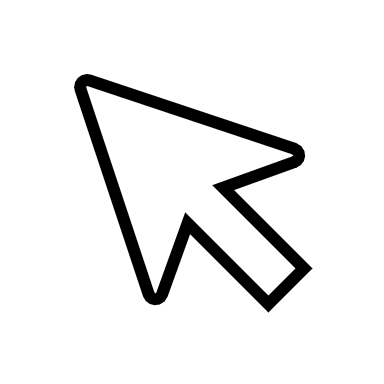 أ. عثمان الربيعي
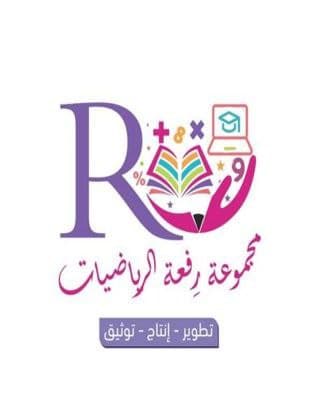 التدريب
التقويم
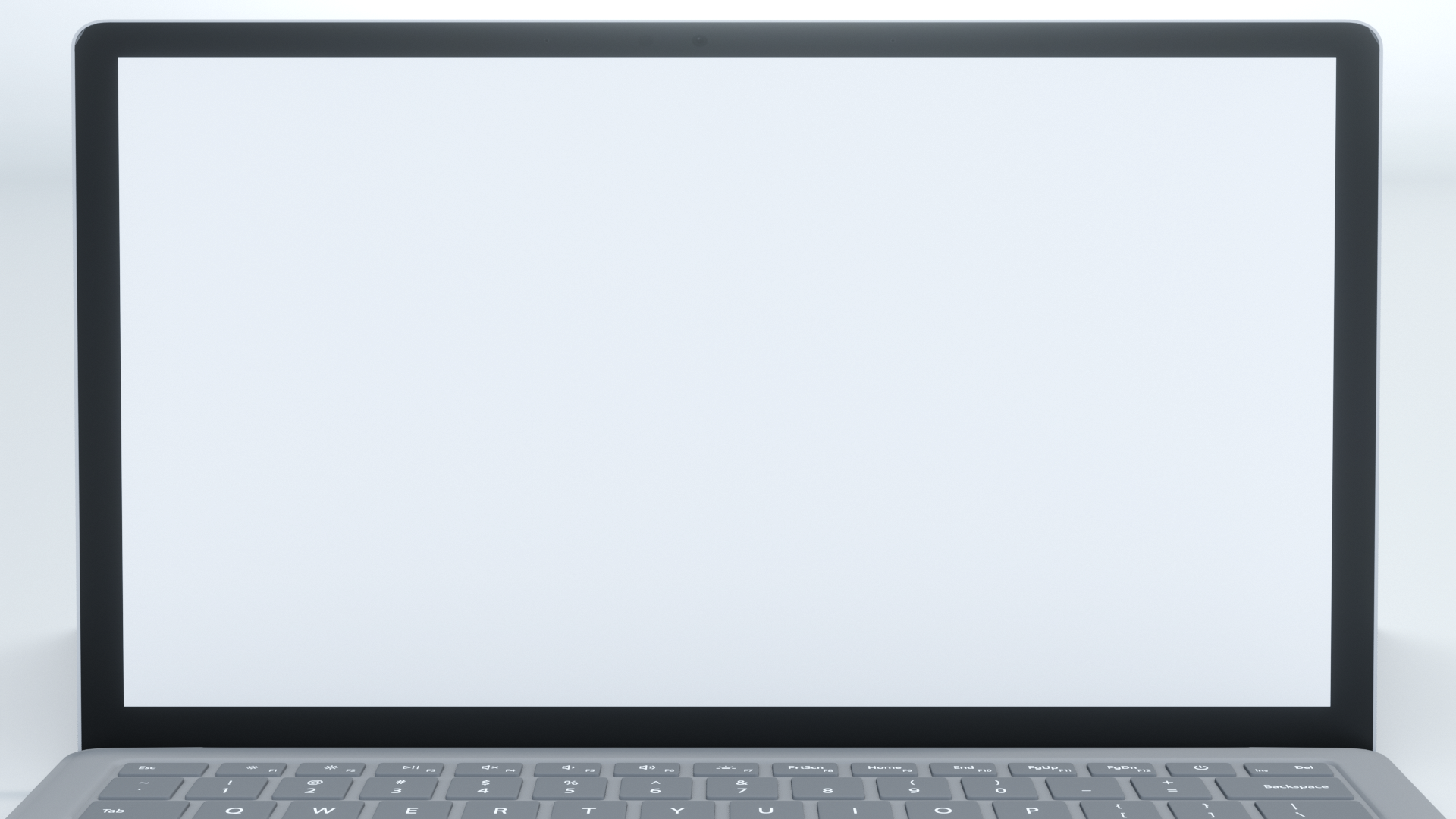 عنوان الدرس : المعدل
التاريخ :    /    / 1443 هـ
الصف : أول /
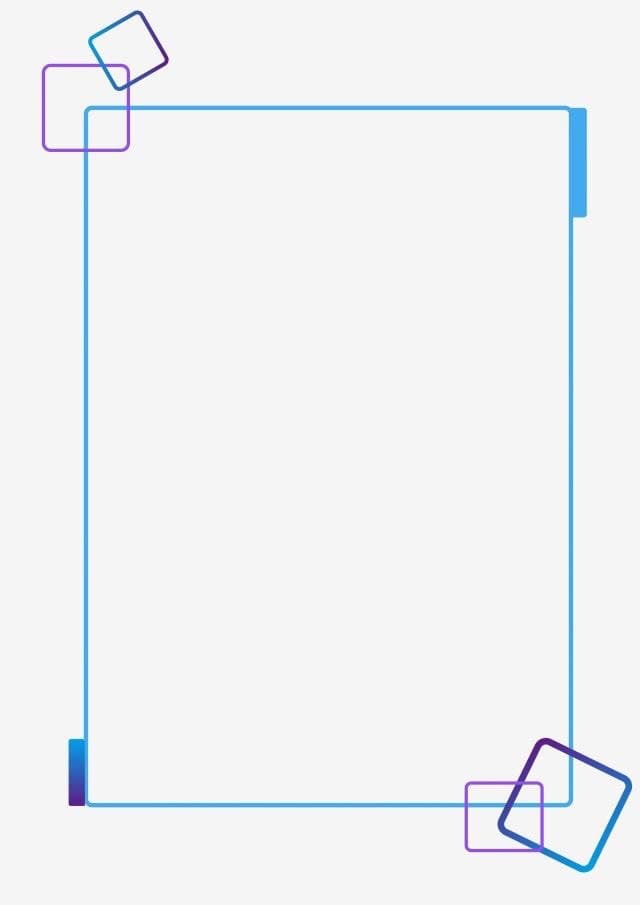 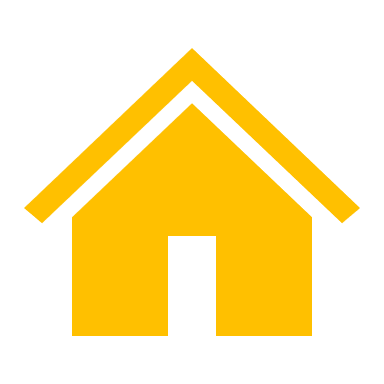 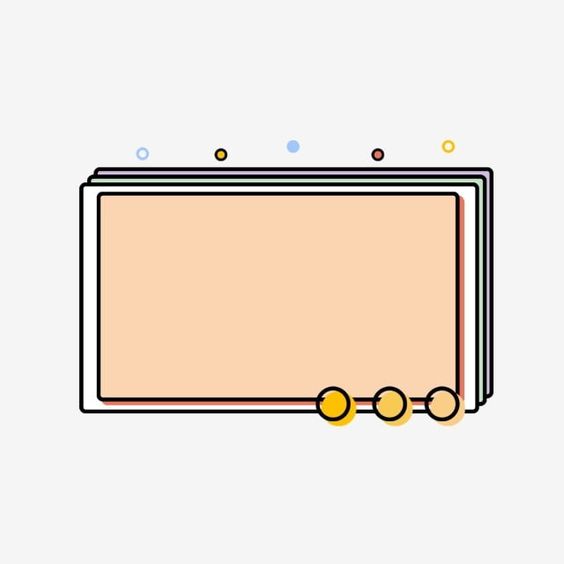 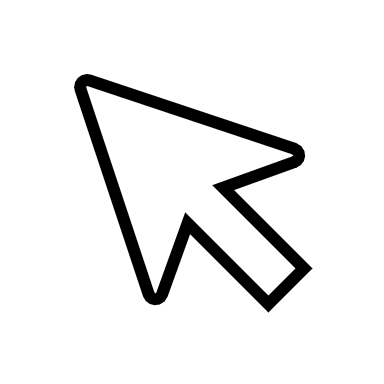 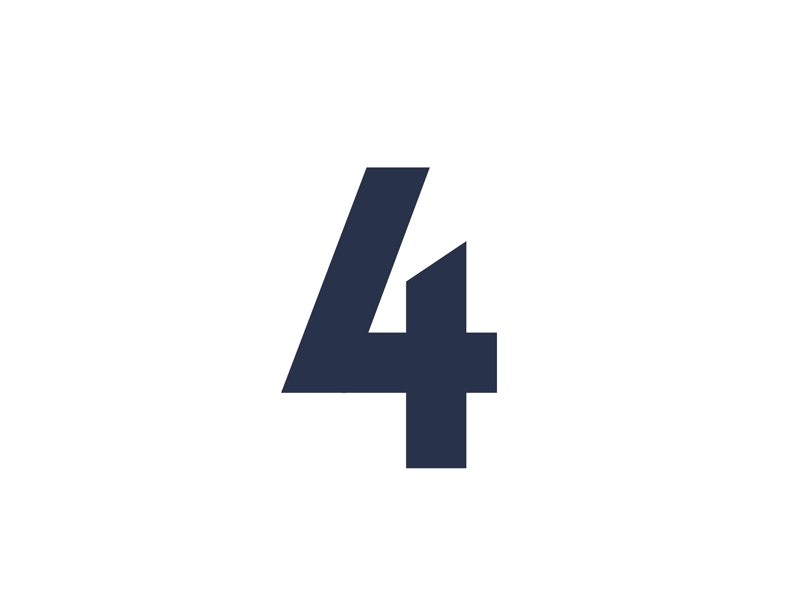 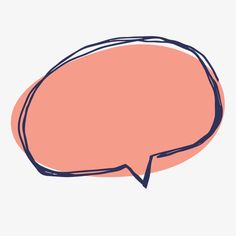 التقويم
ص 149
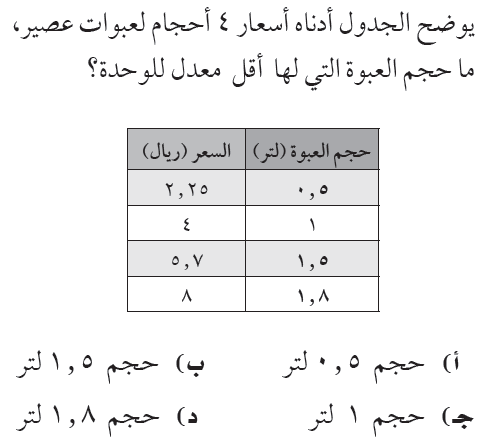 أ. عثمان الربيعي
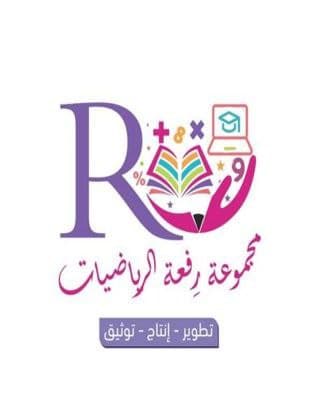 [Speaker Notes: تم تنزيل هذا القالب من موقع ingez-ppt.com]
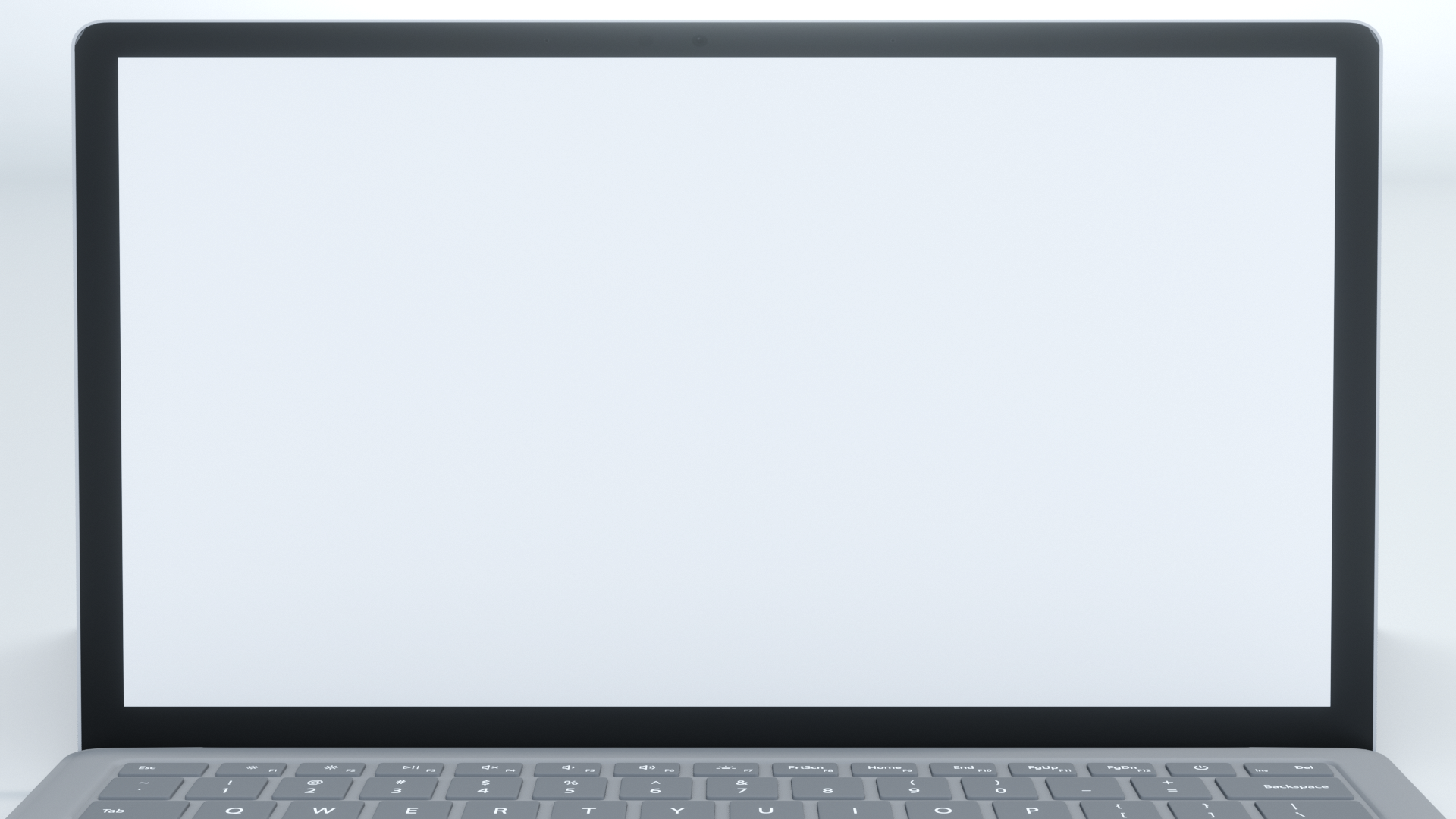 عنوان الدرس : المعدل
التاريخ :    /    / 1443 هـ
الصف : أول /
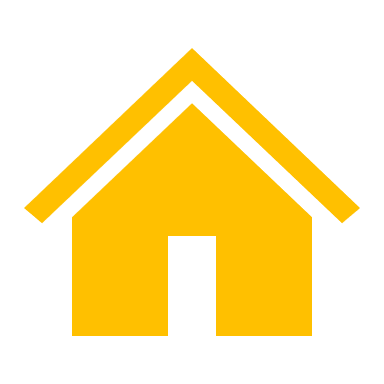 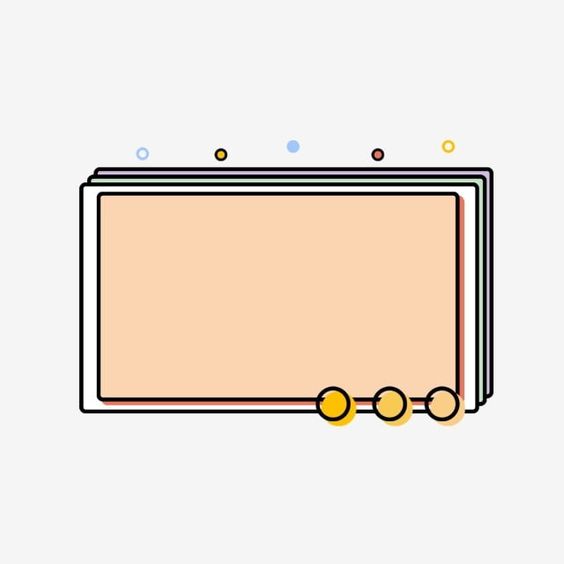 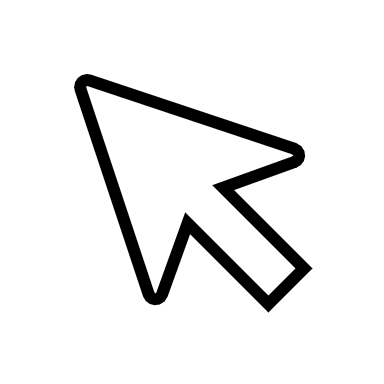 الواجب
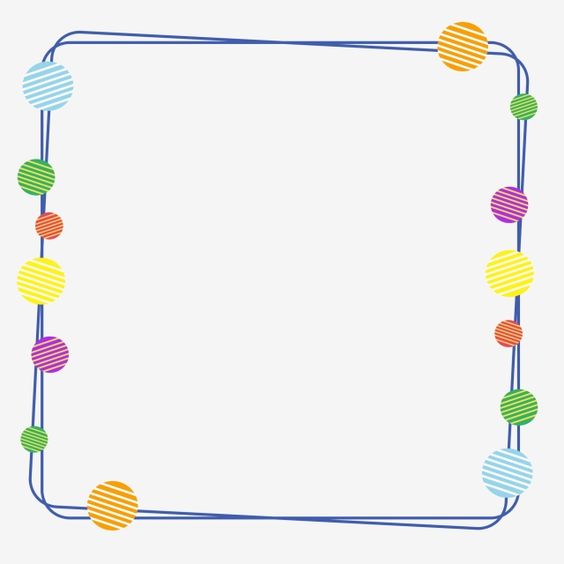 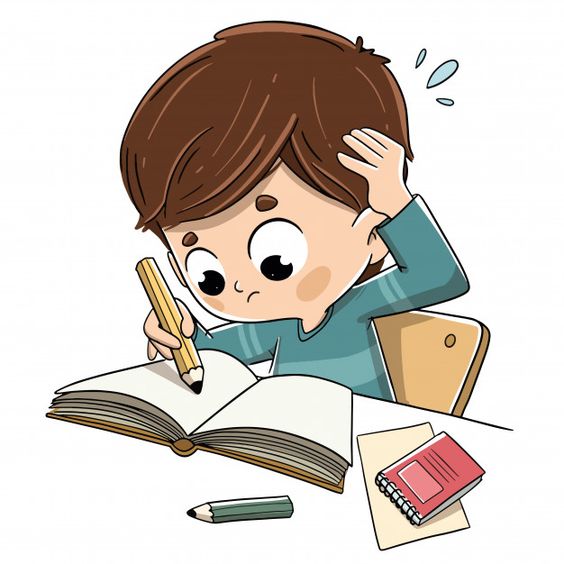 أ. عثمان الربيعي
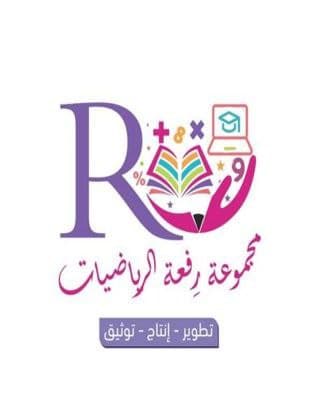 [Speaker Notes: تم تنزيل هذا القالب من موقع ingez-ppt.com]
أ. عثمان الربيعي
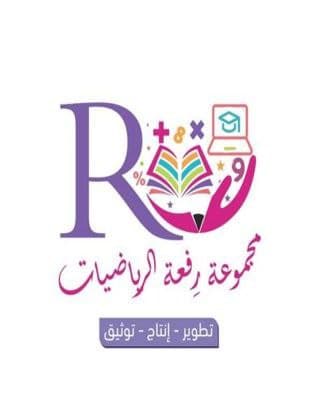 [Speaker Notes: تم تنزيل هذا القالب من موقع ingez-ppt.com]